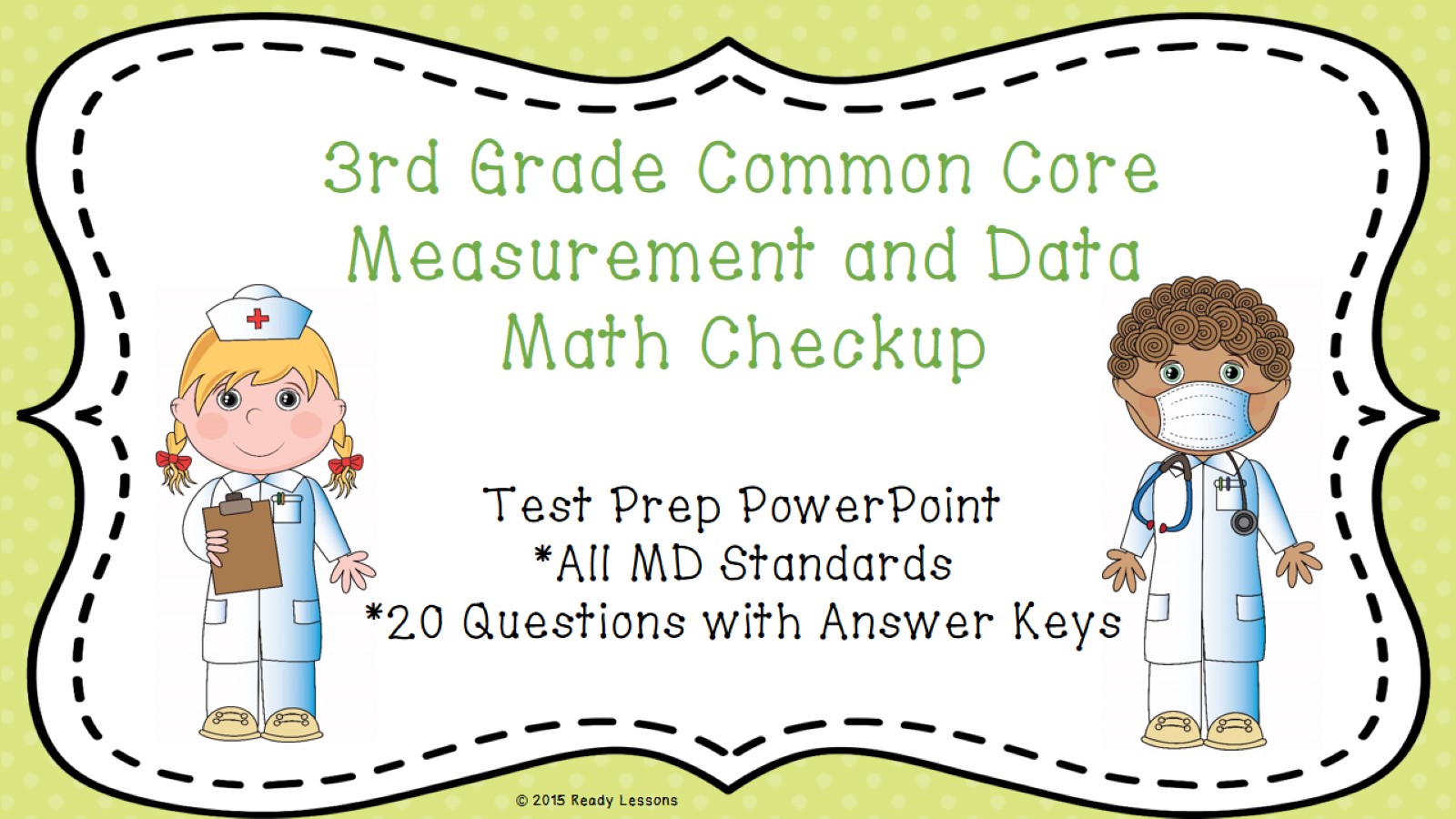 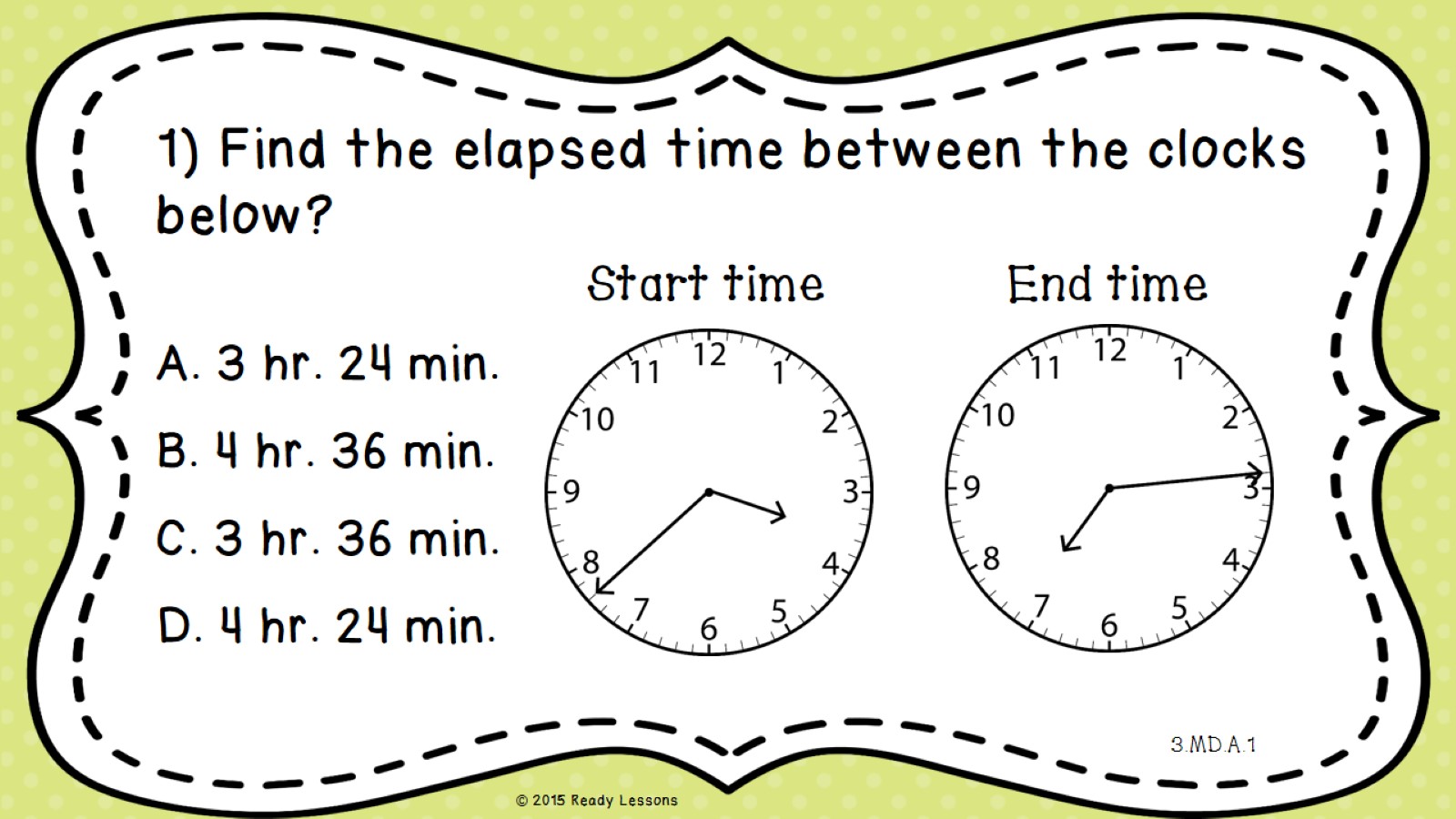 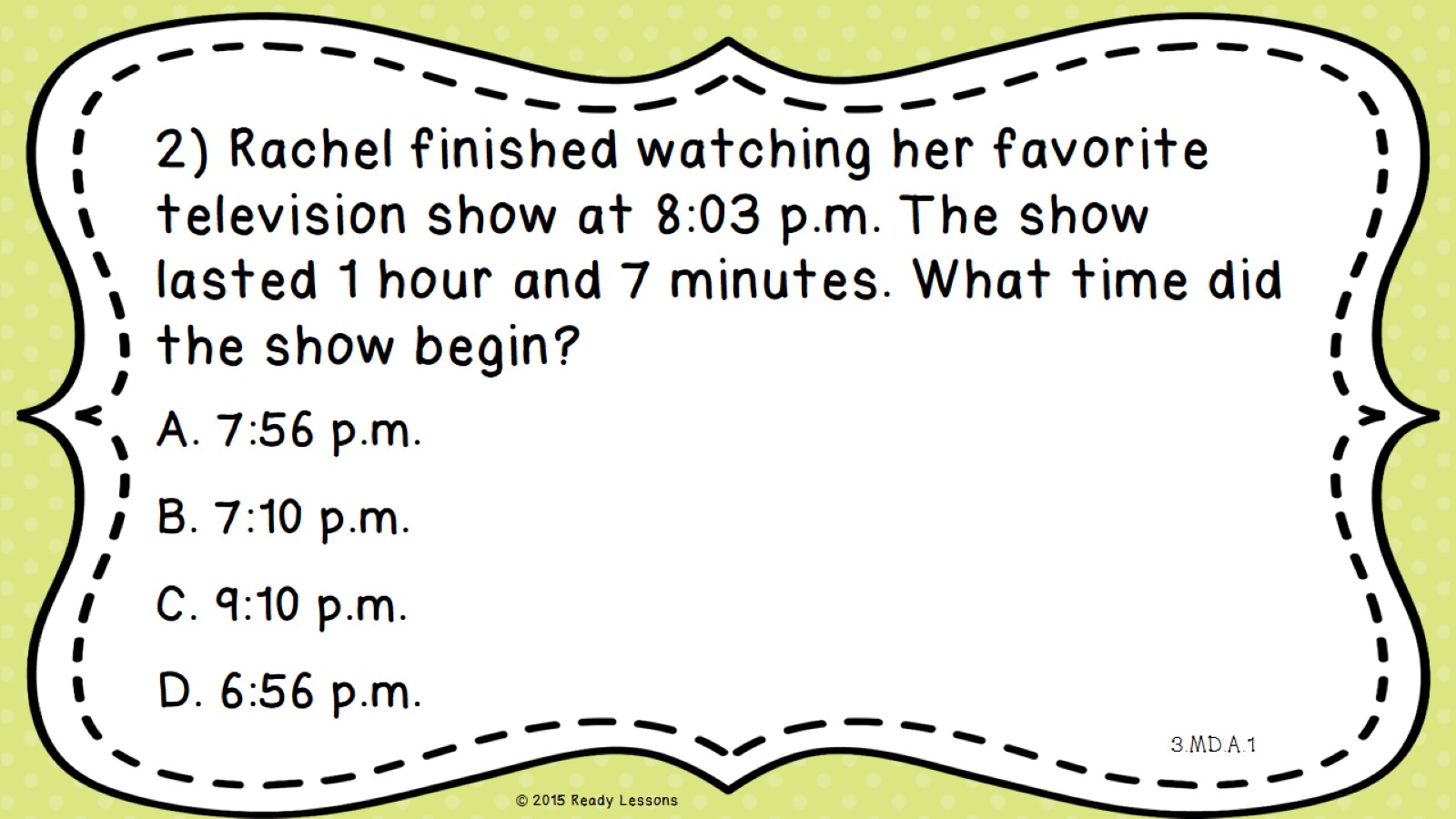 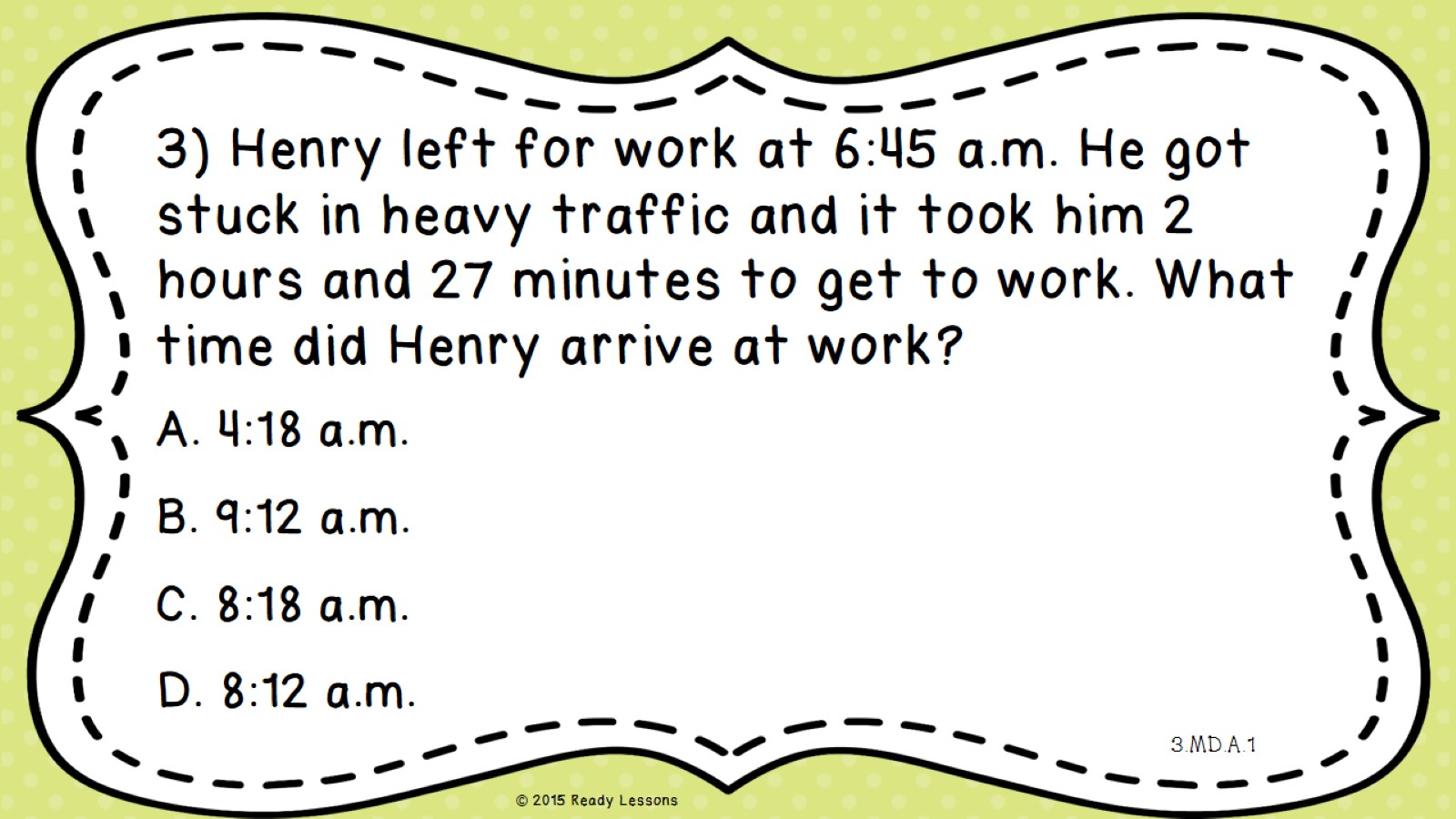 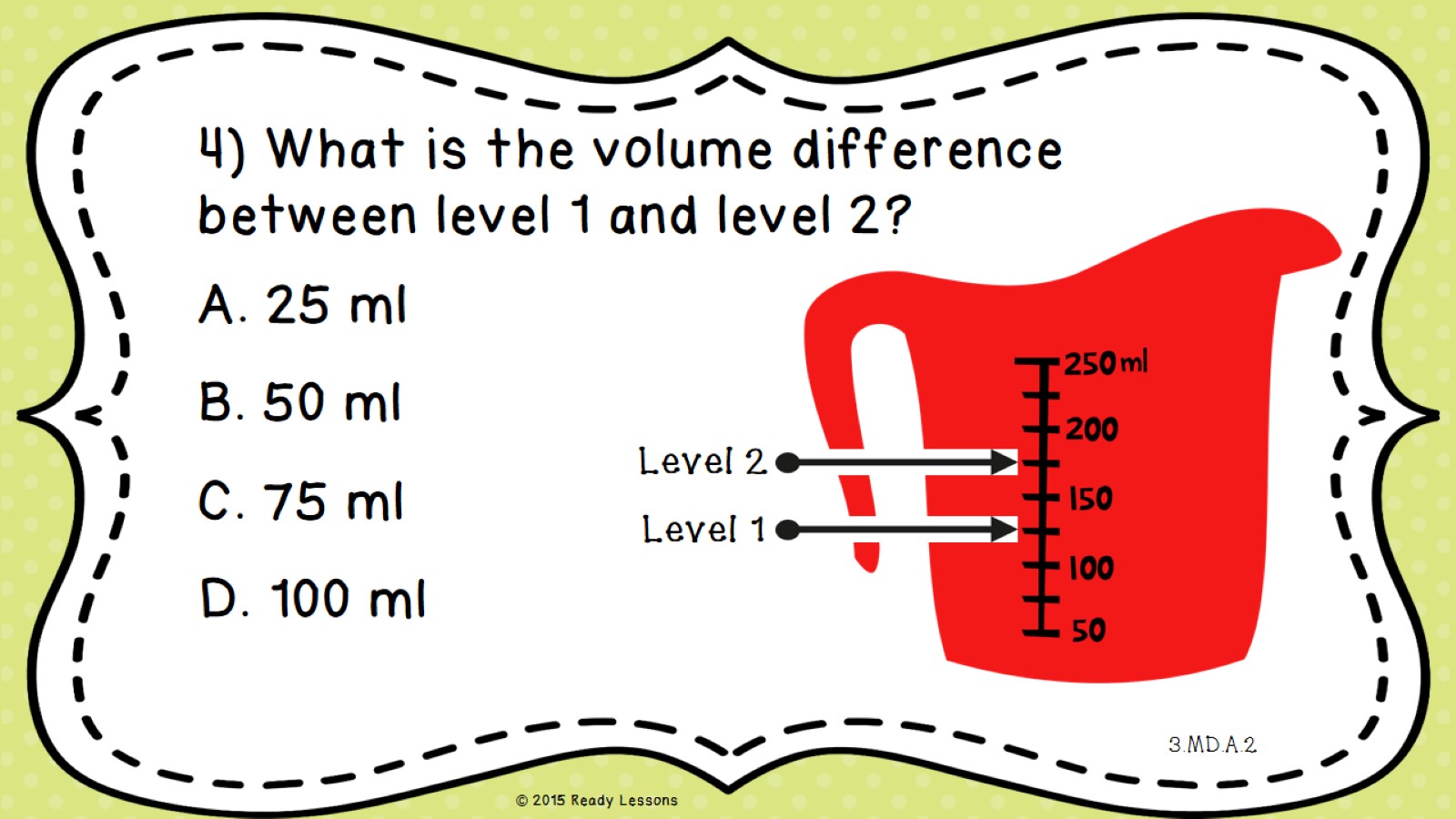 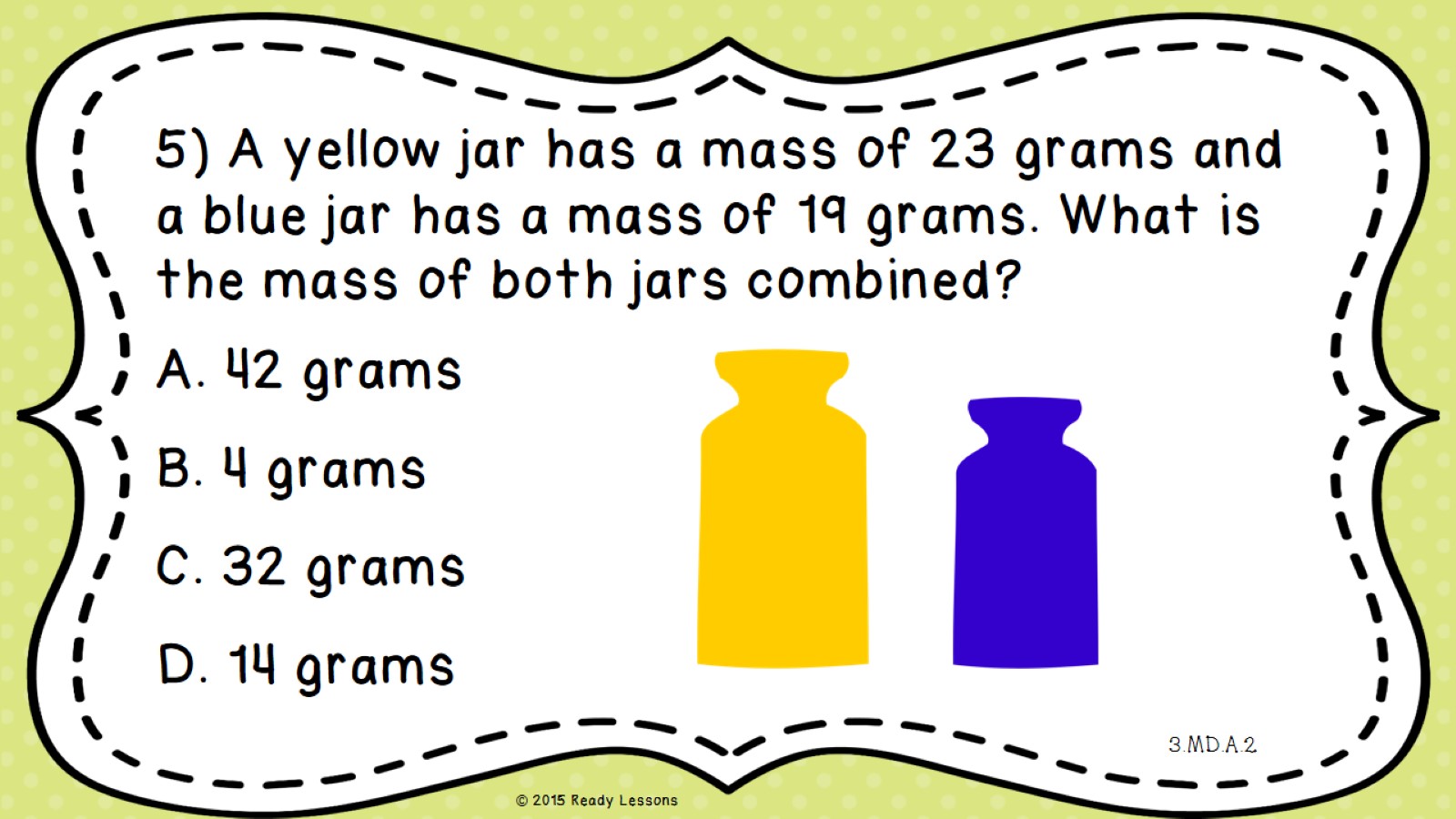 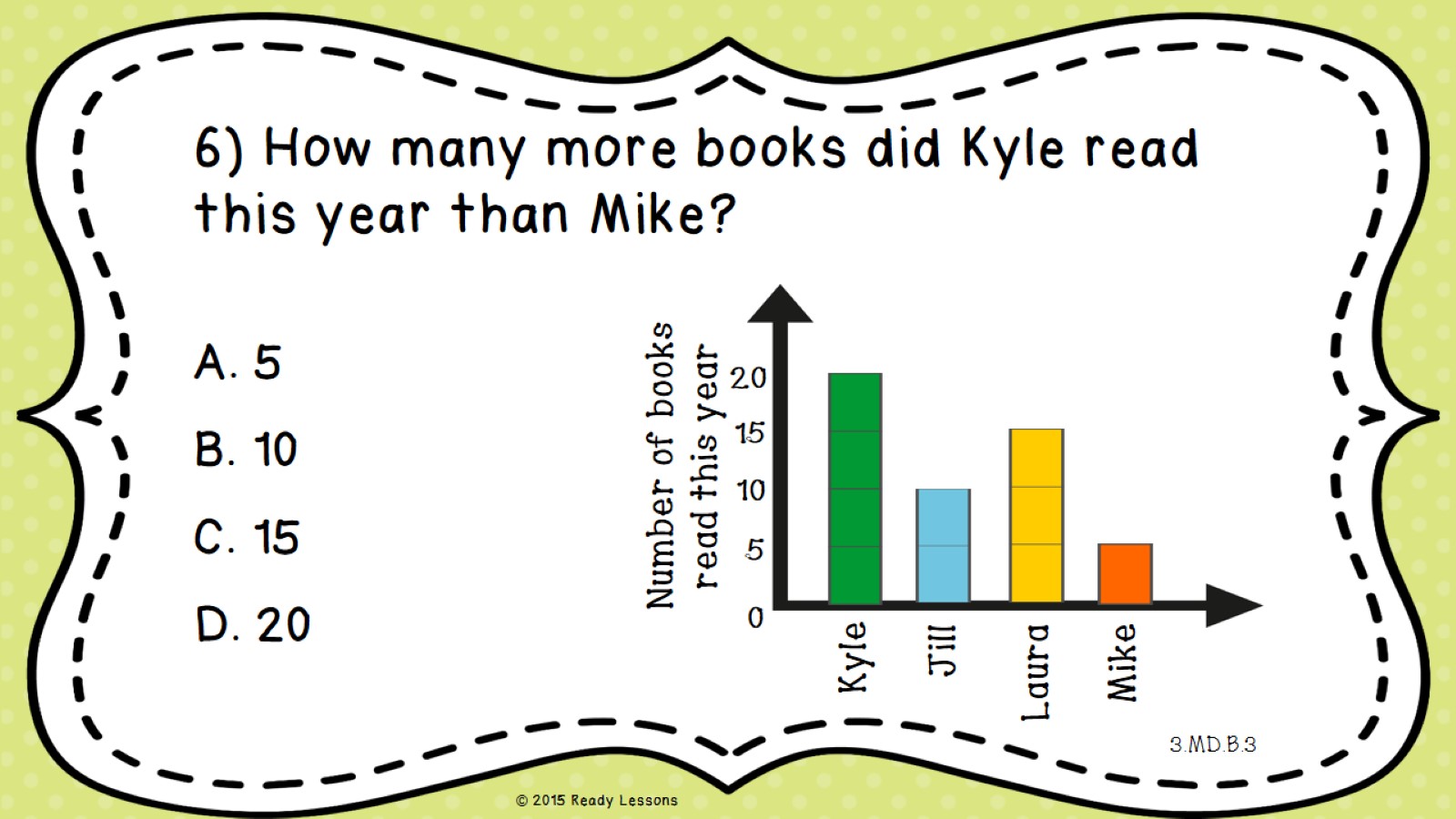 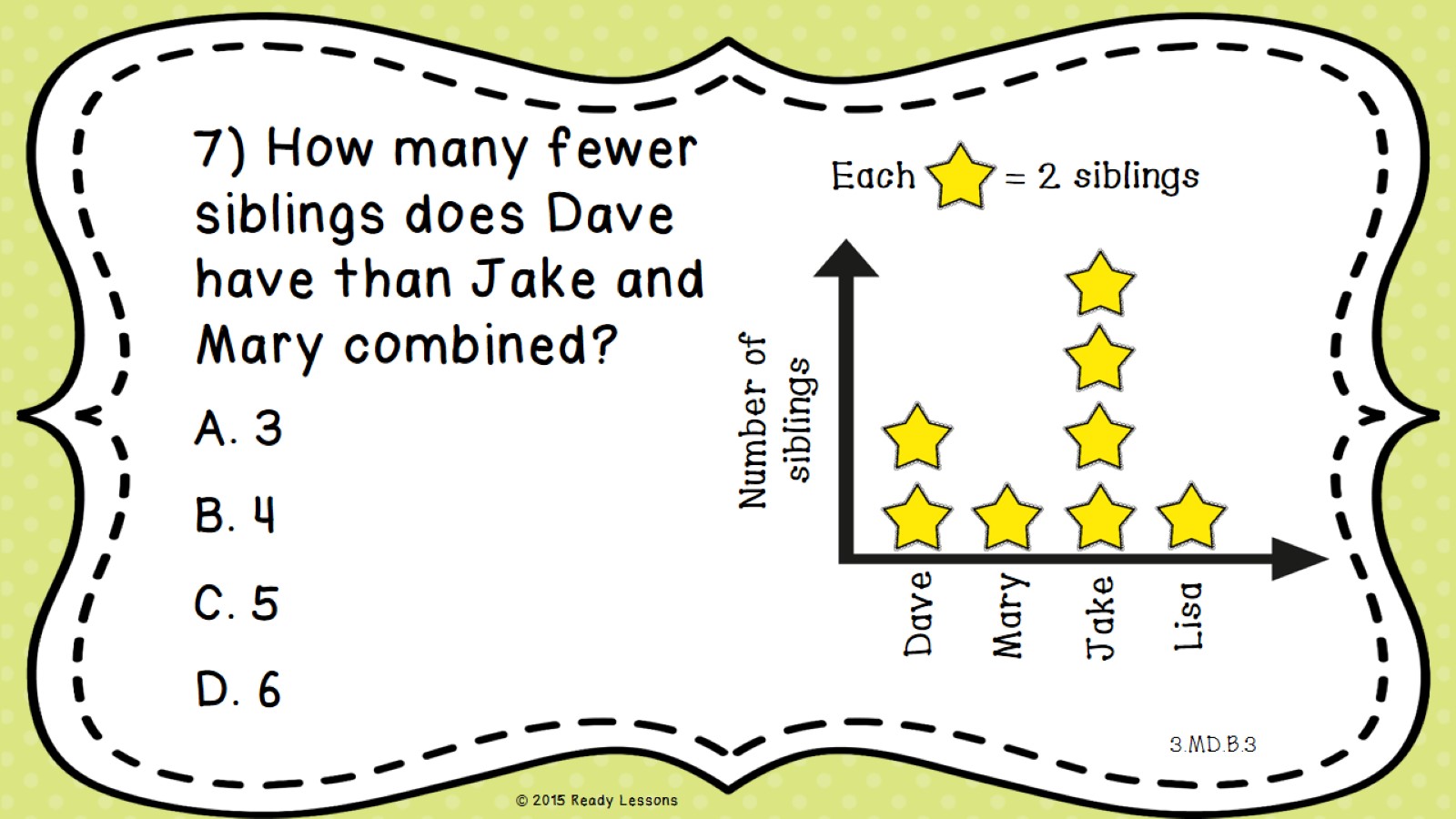 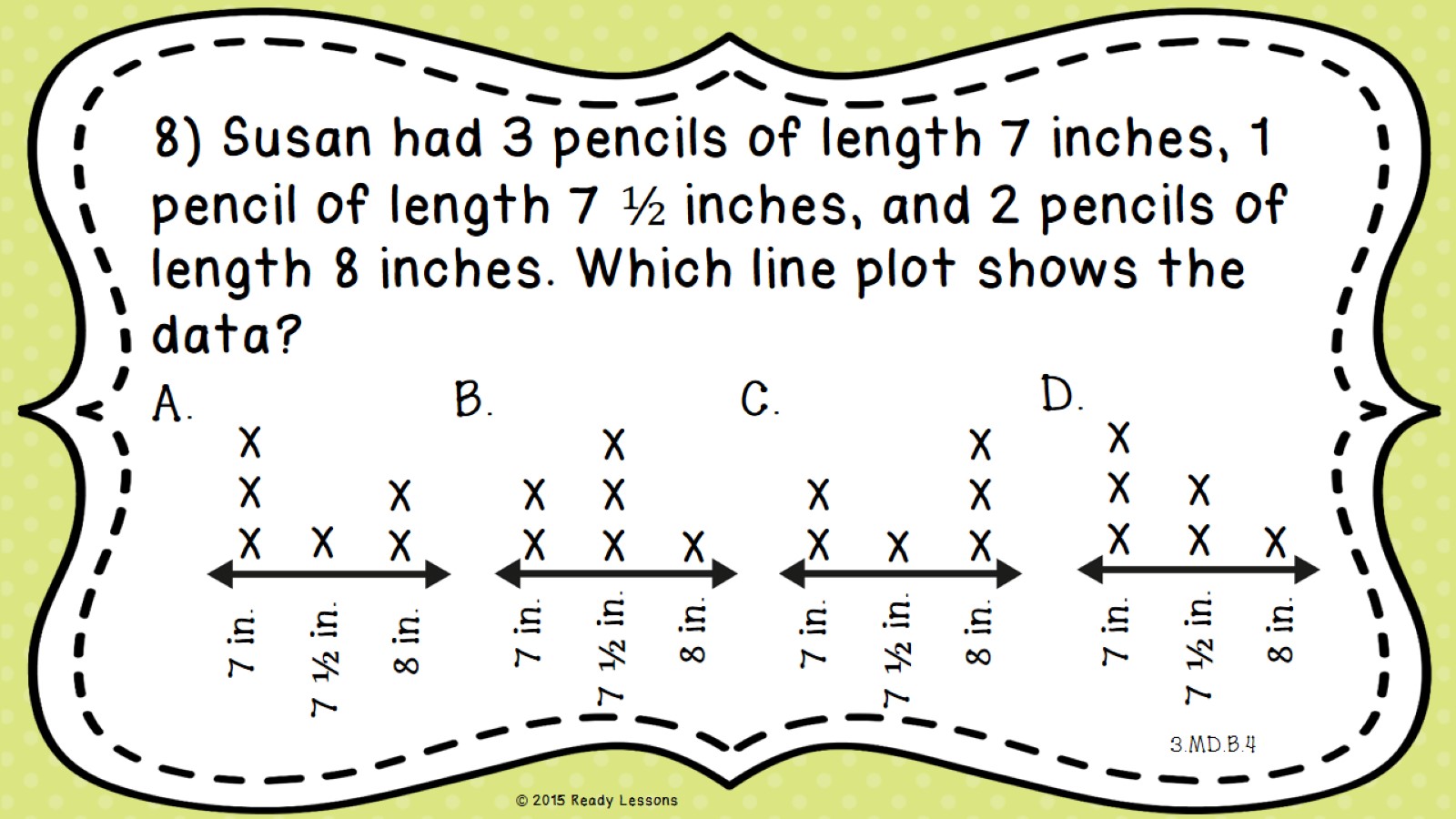 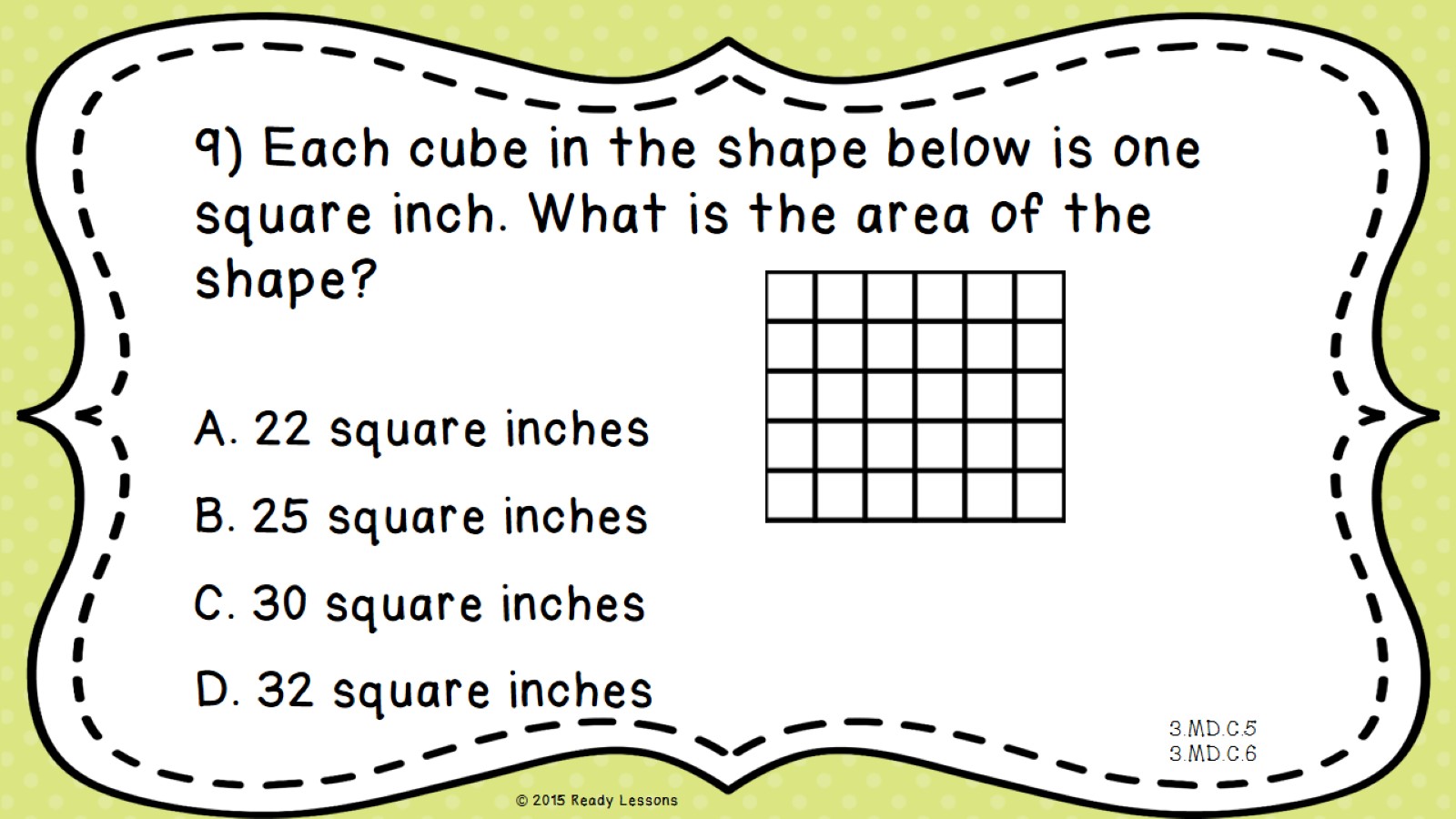 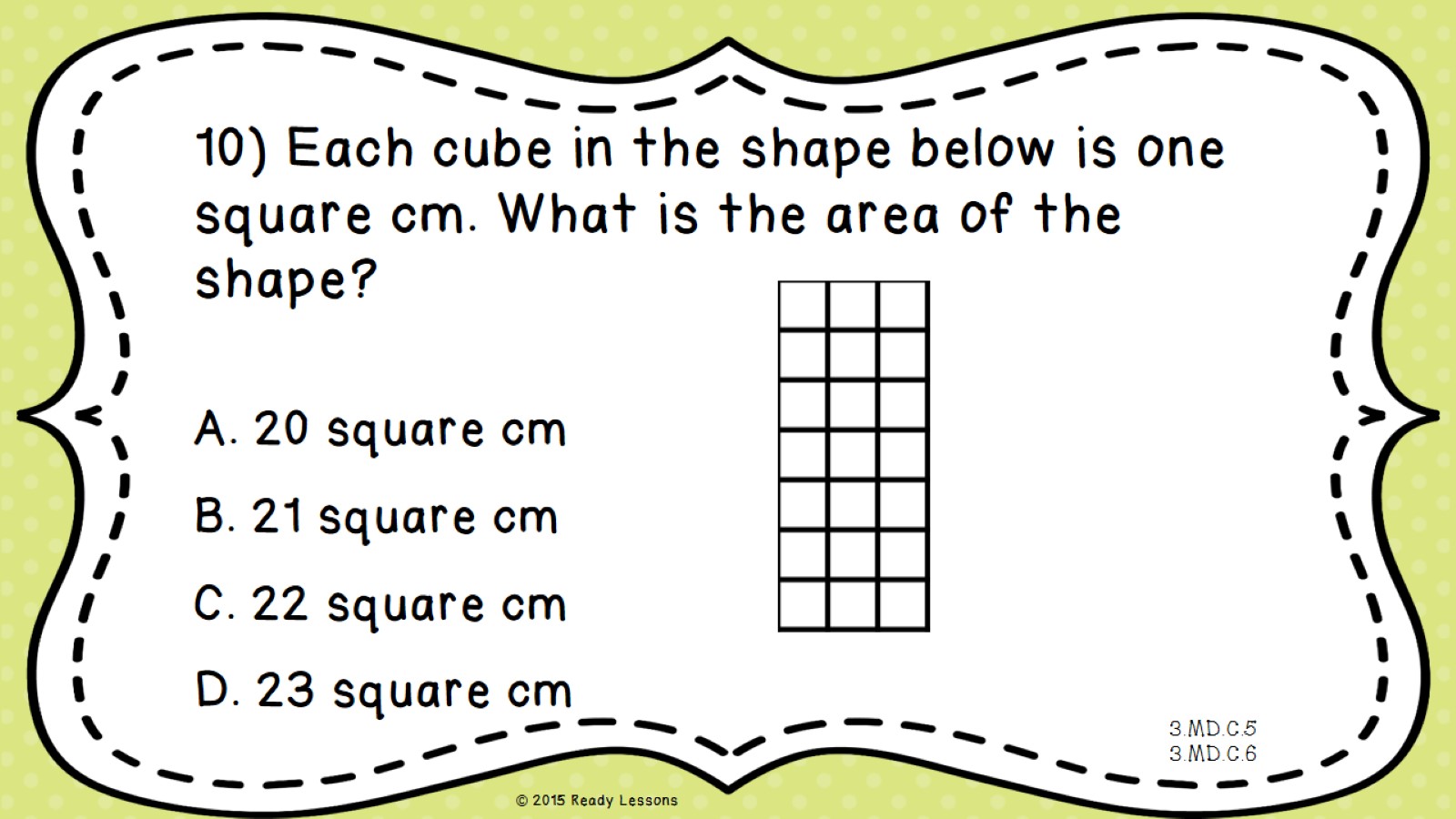 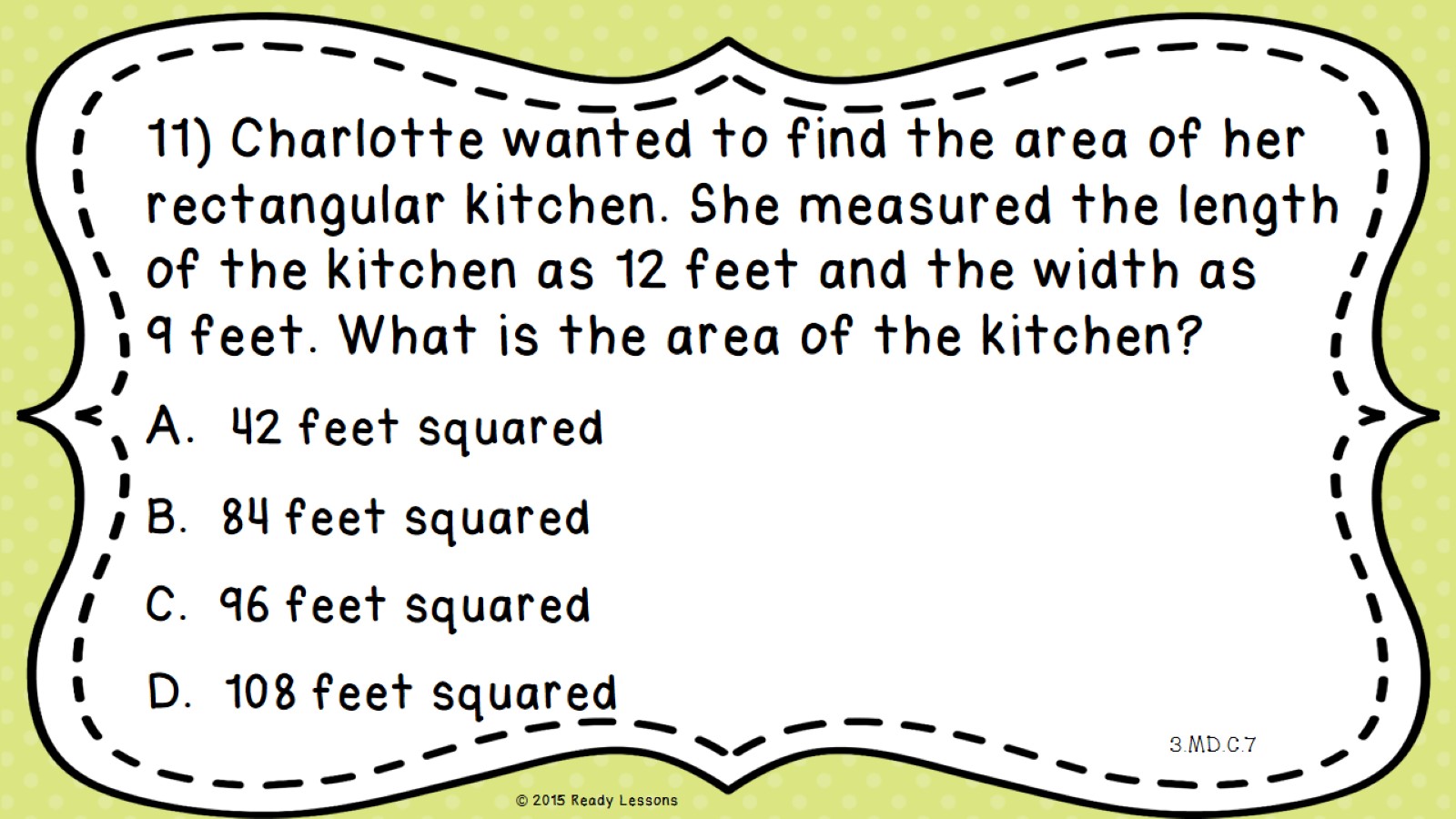 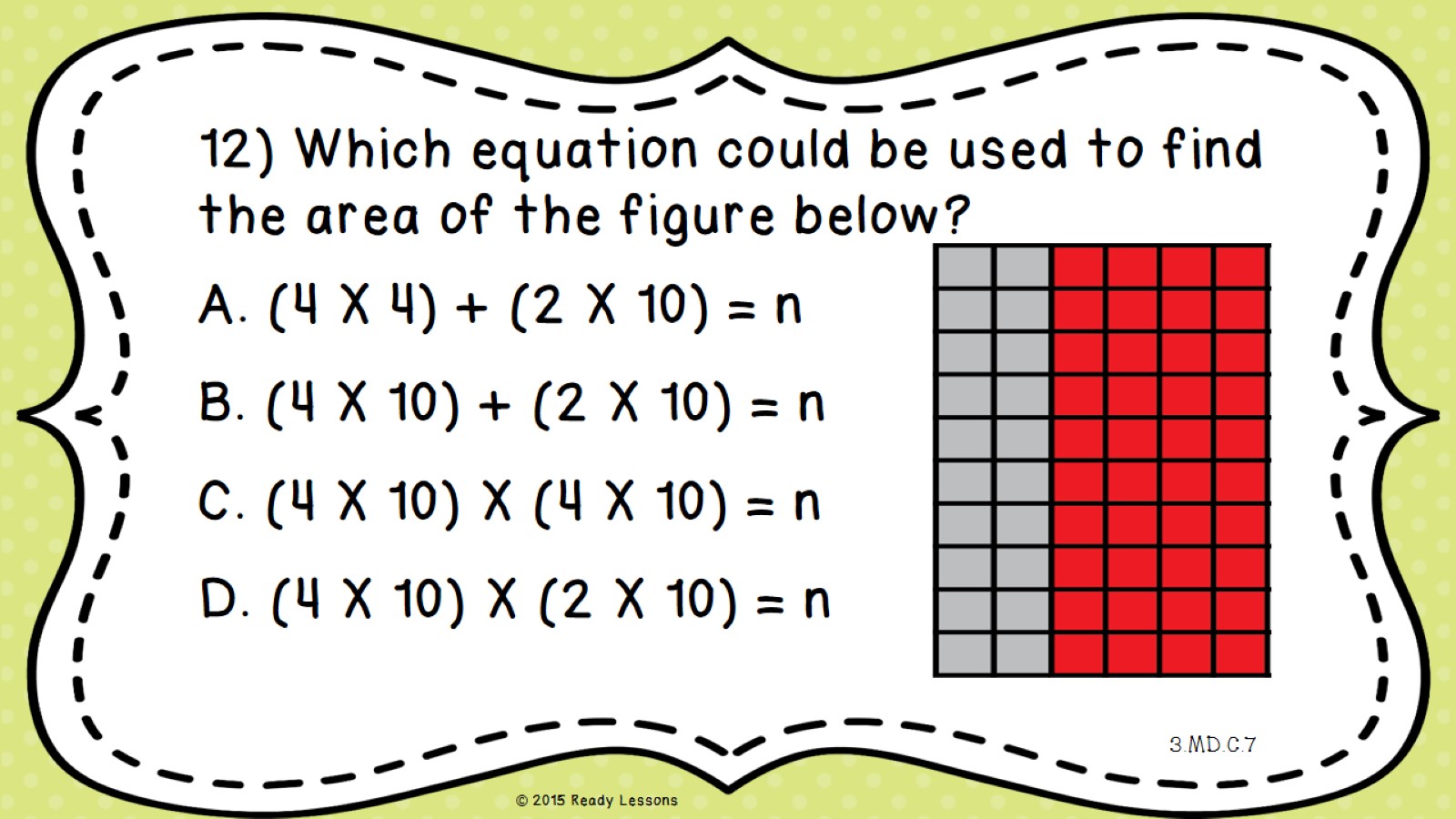 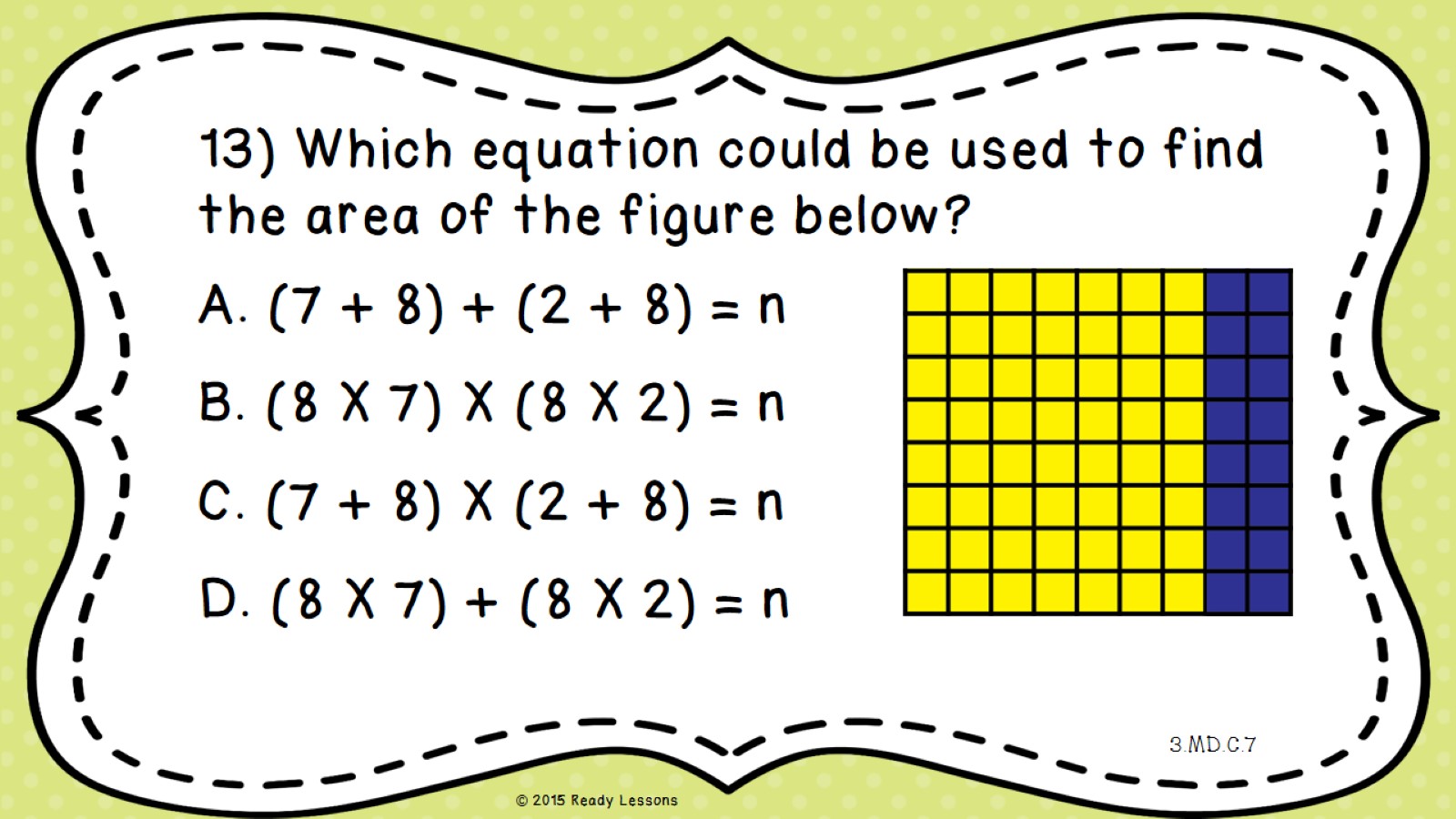 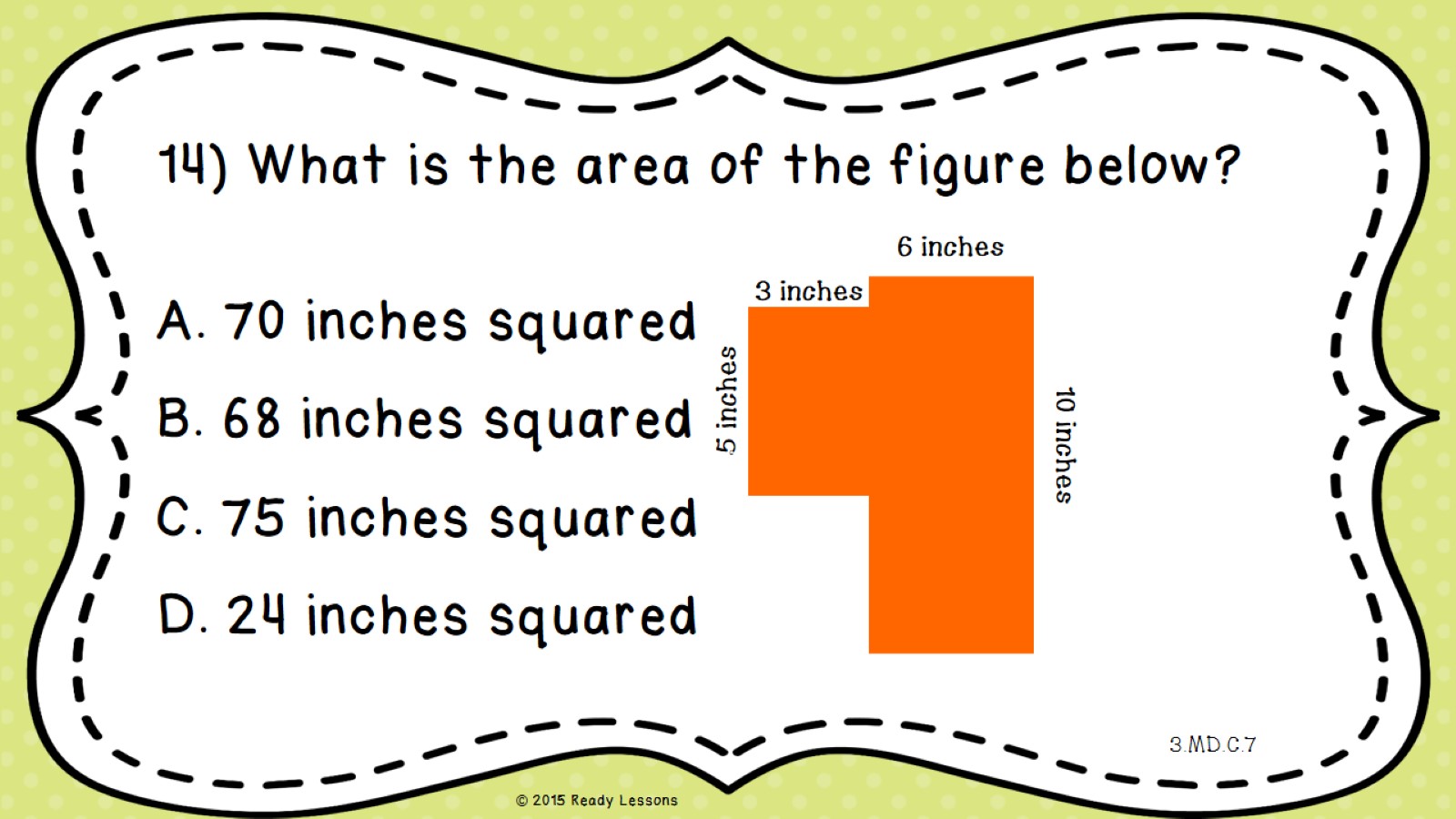 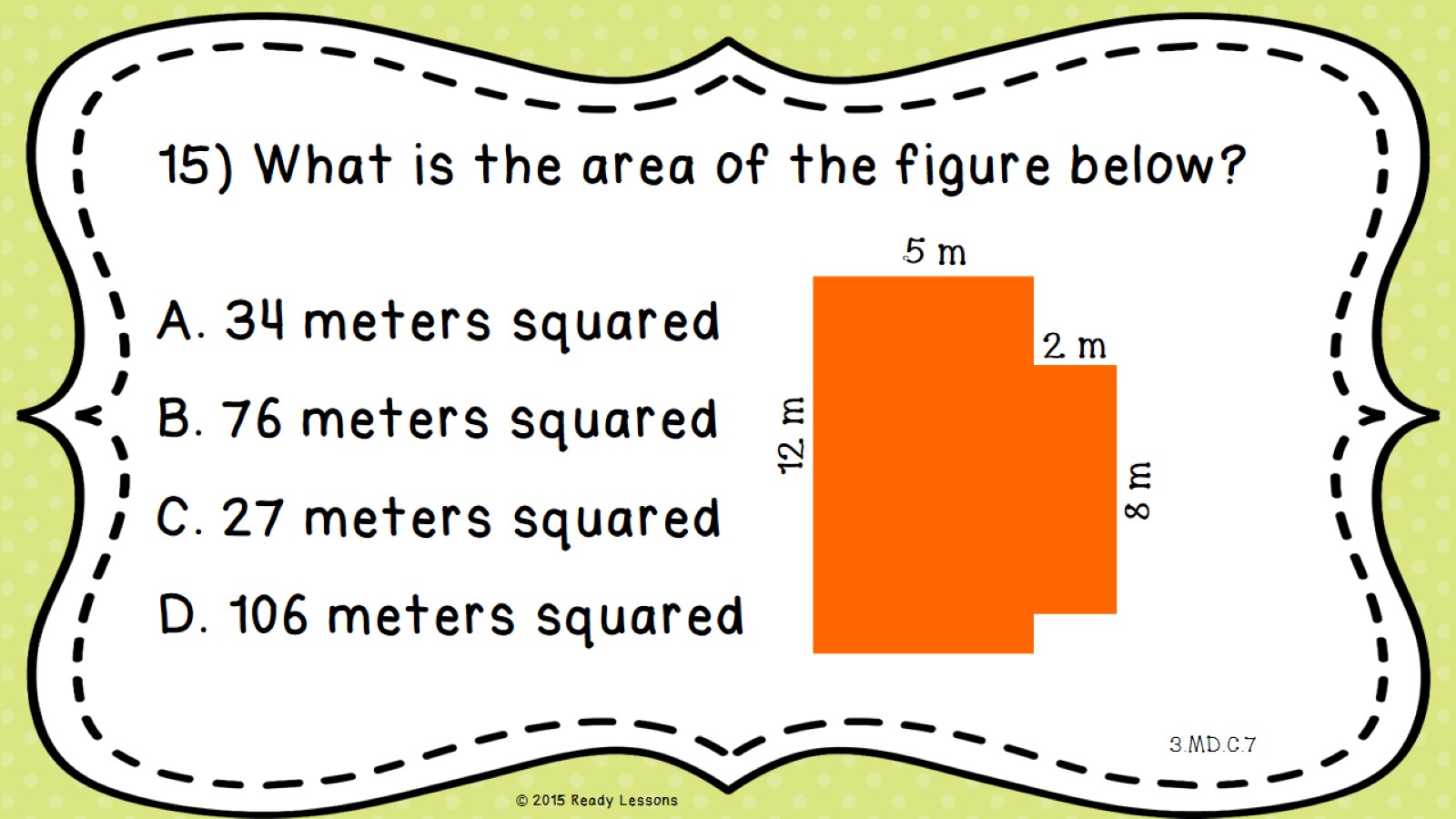 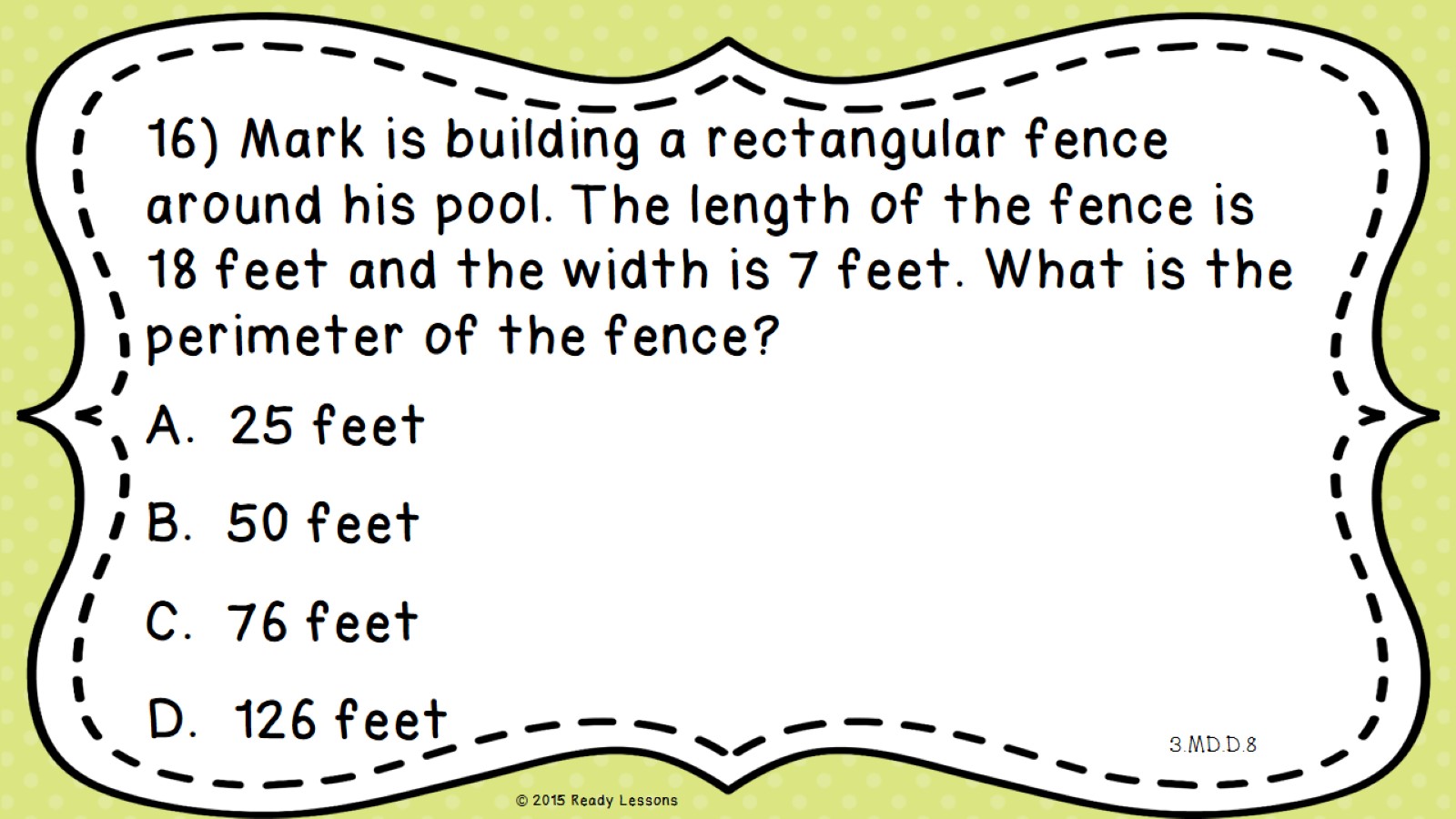 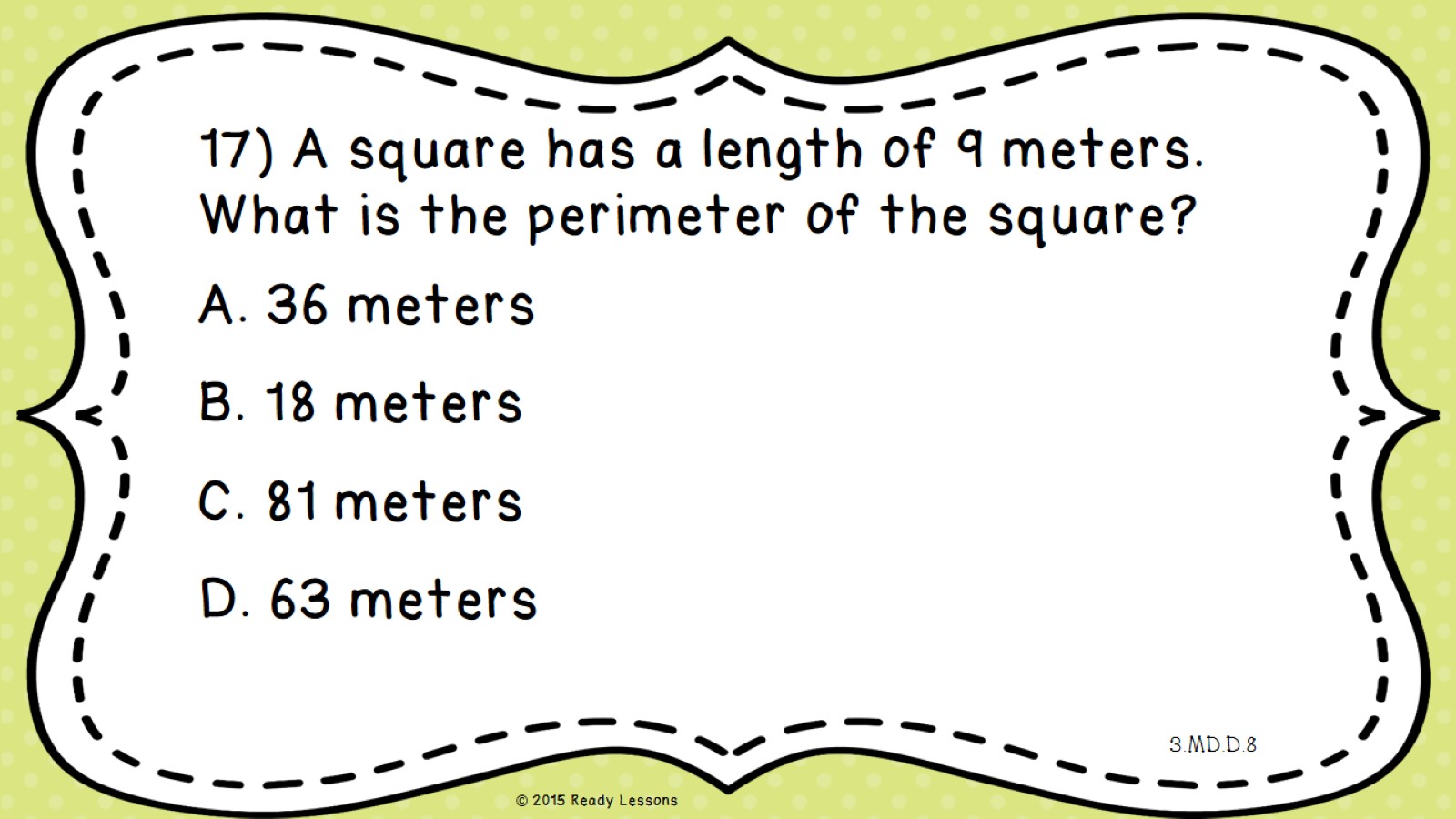 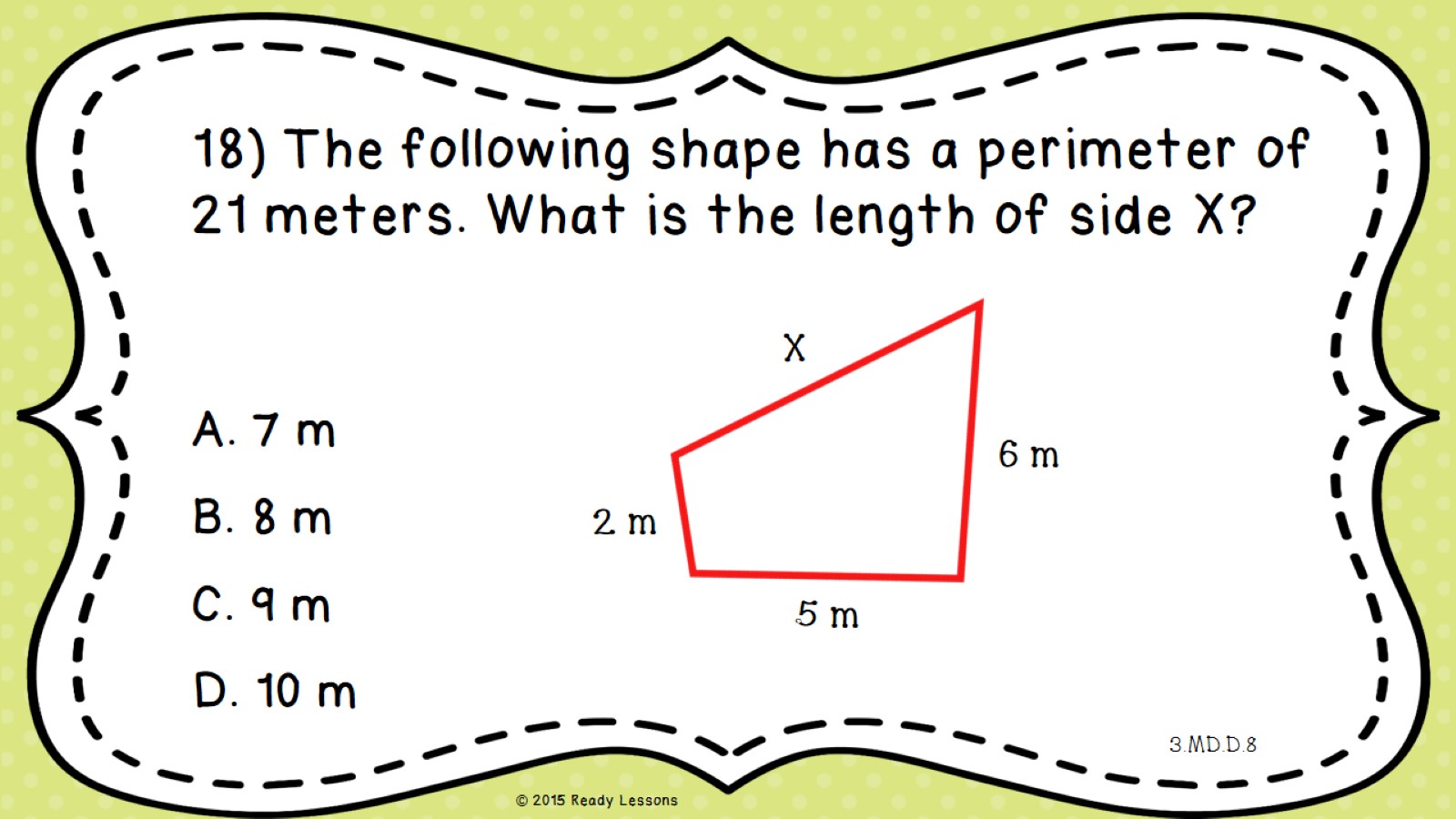 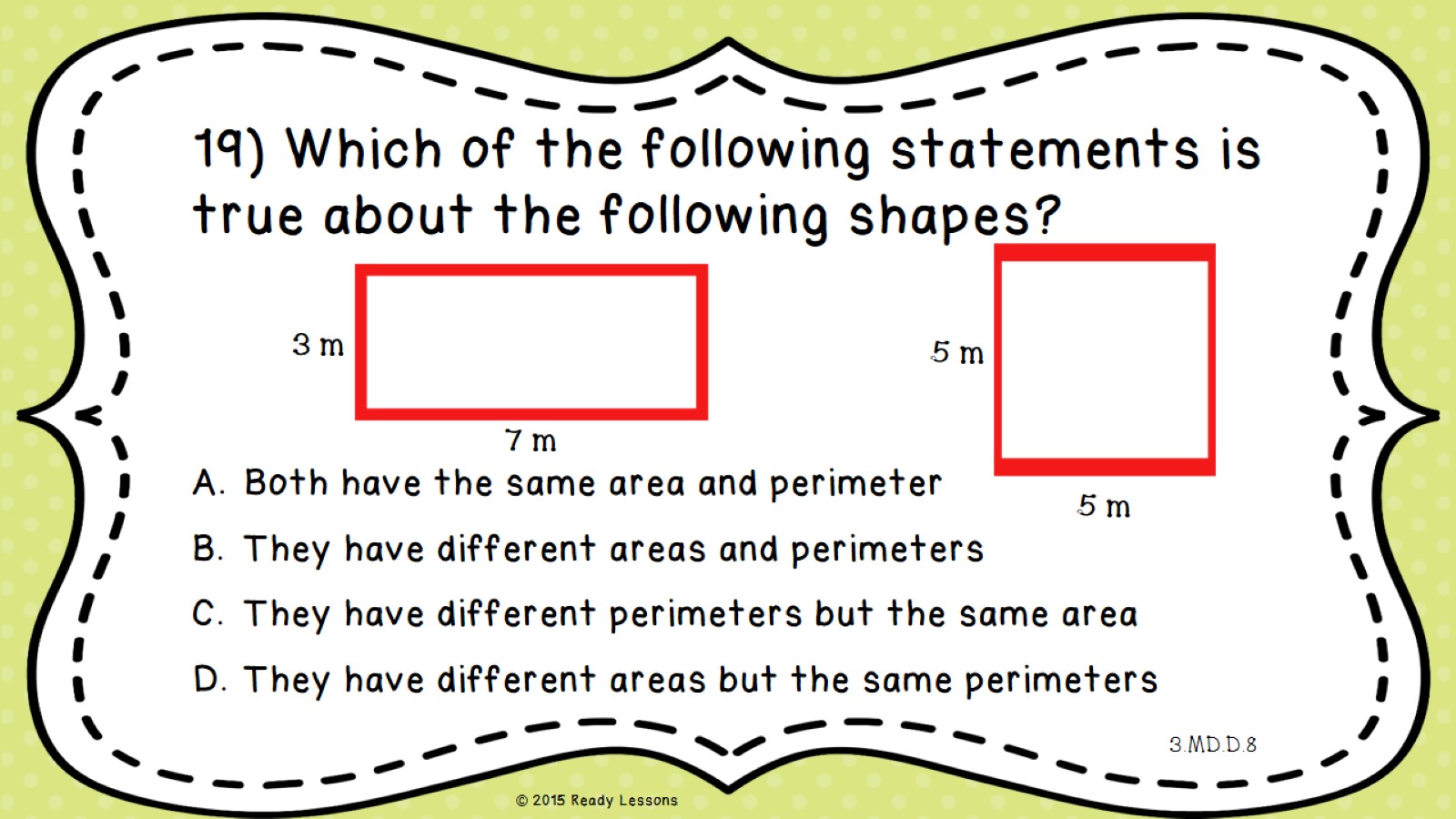 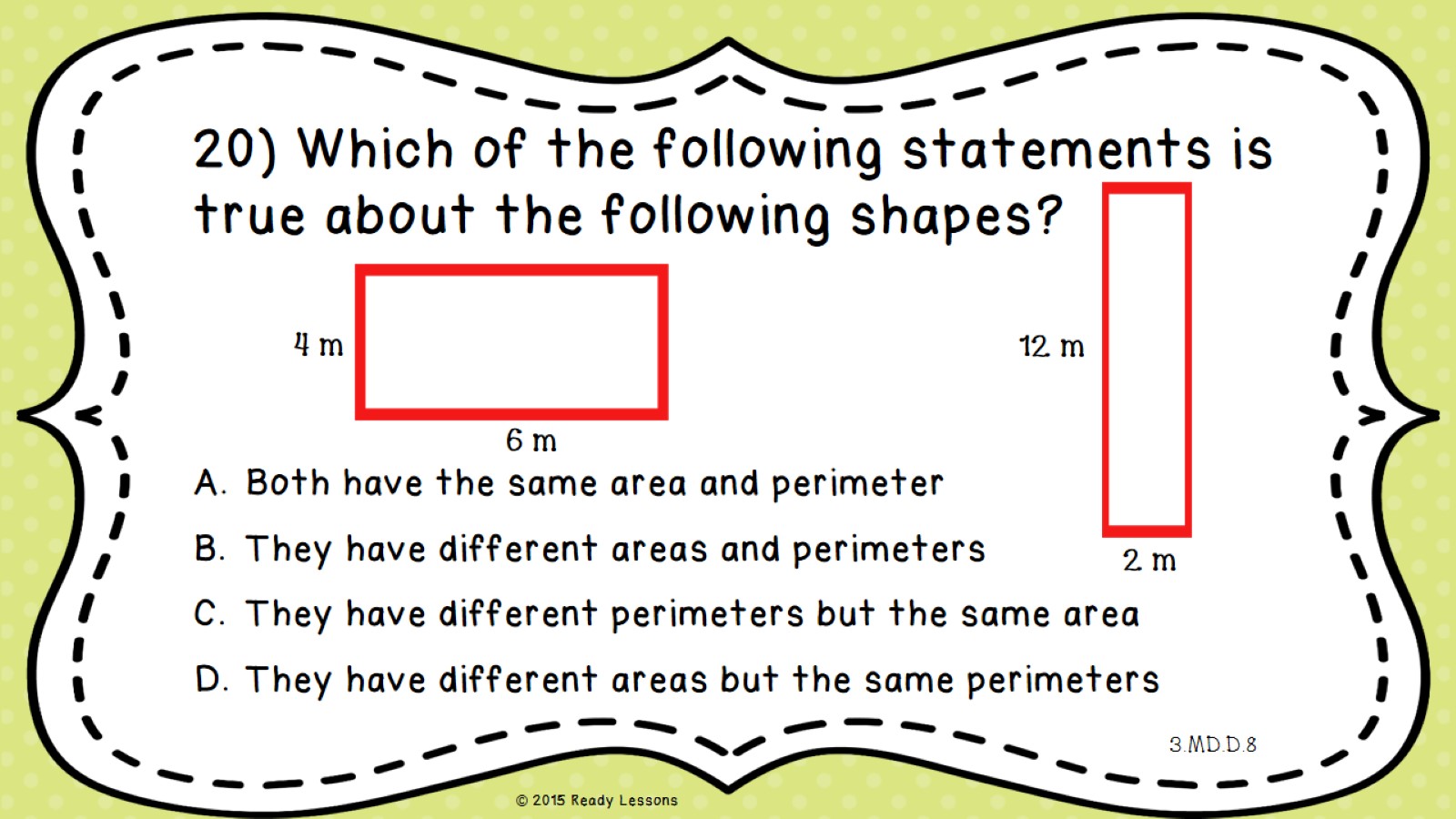 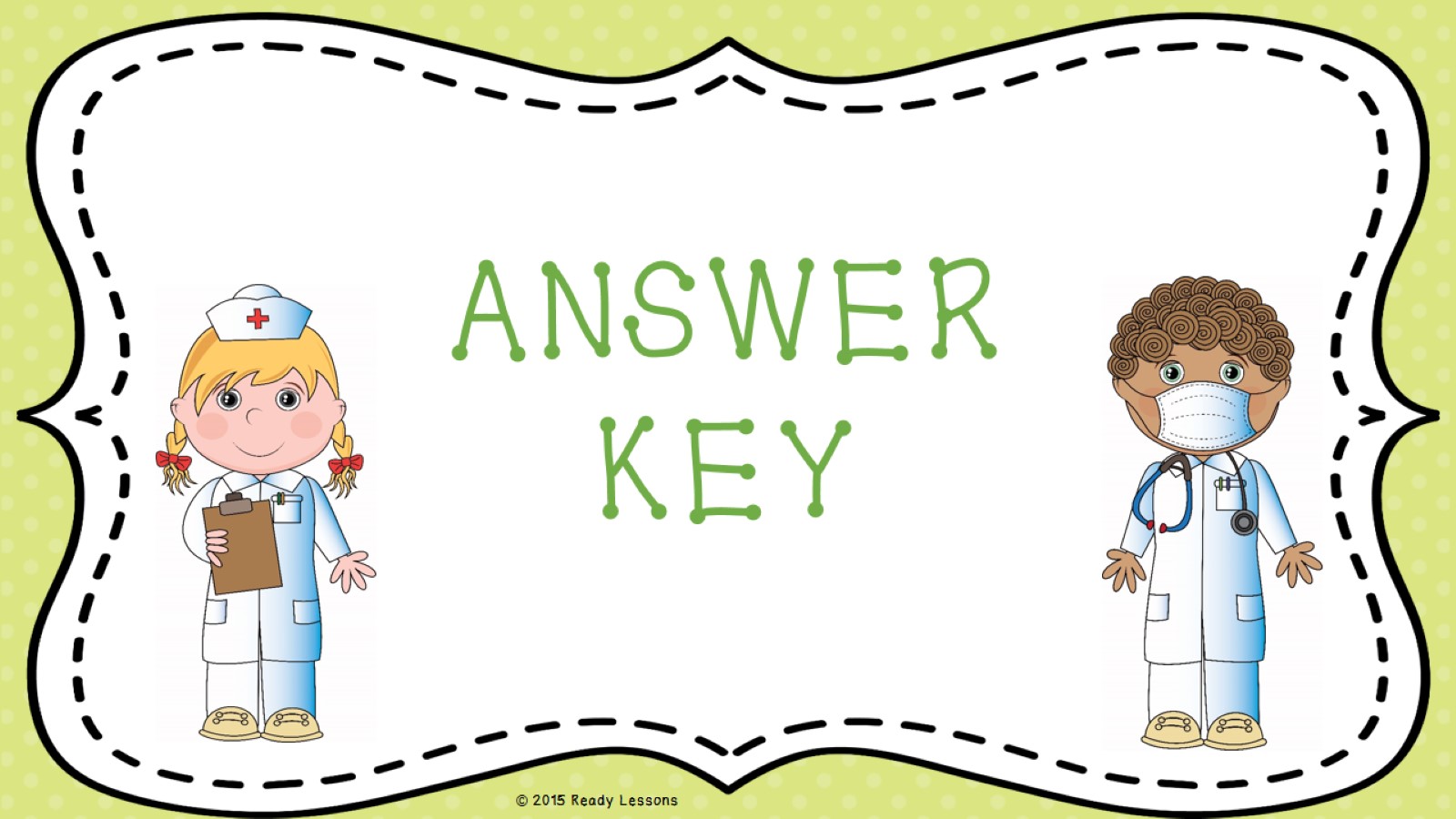 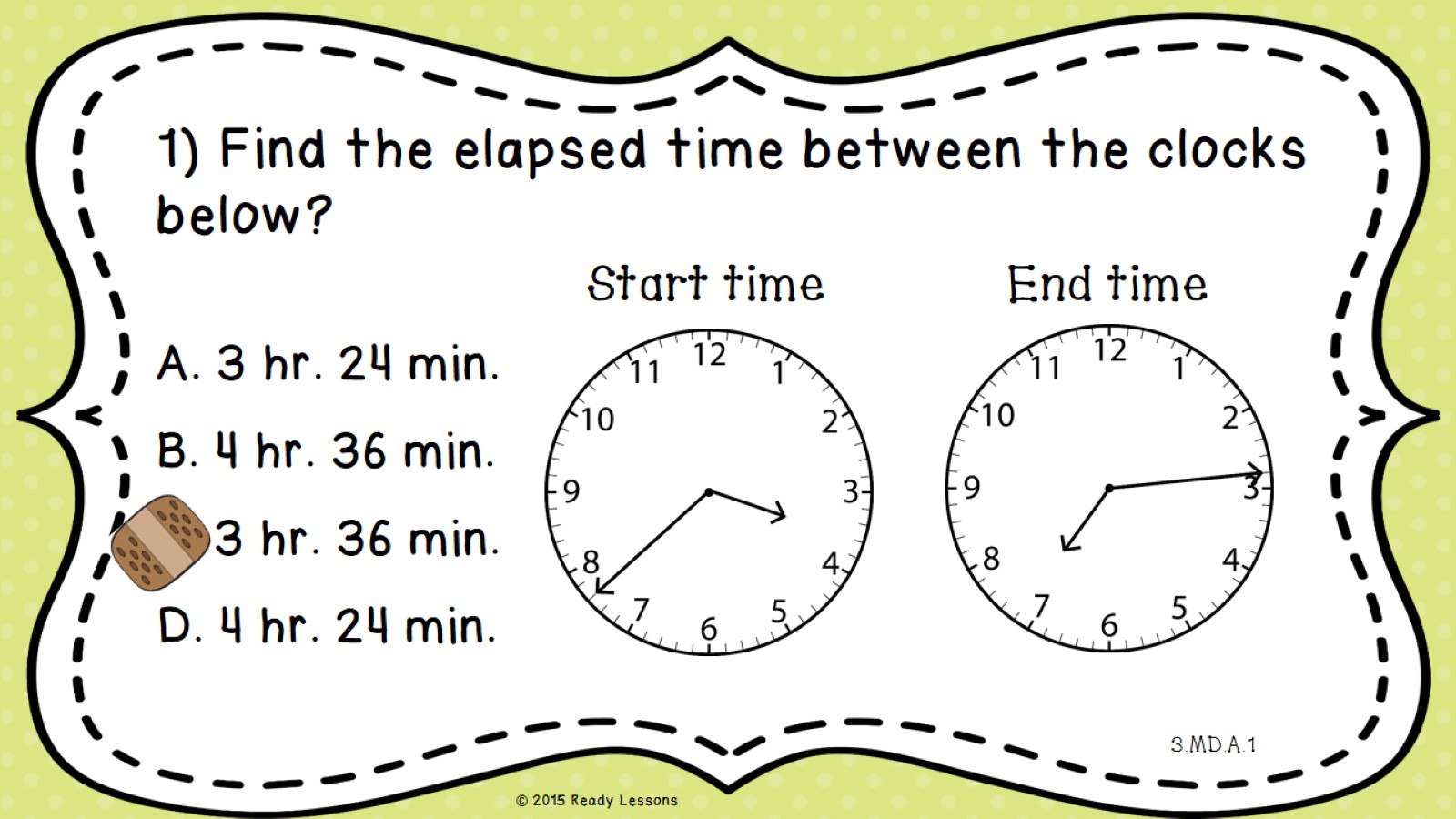 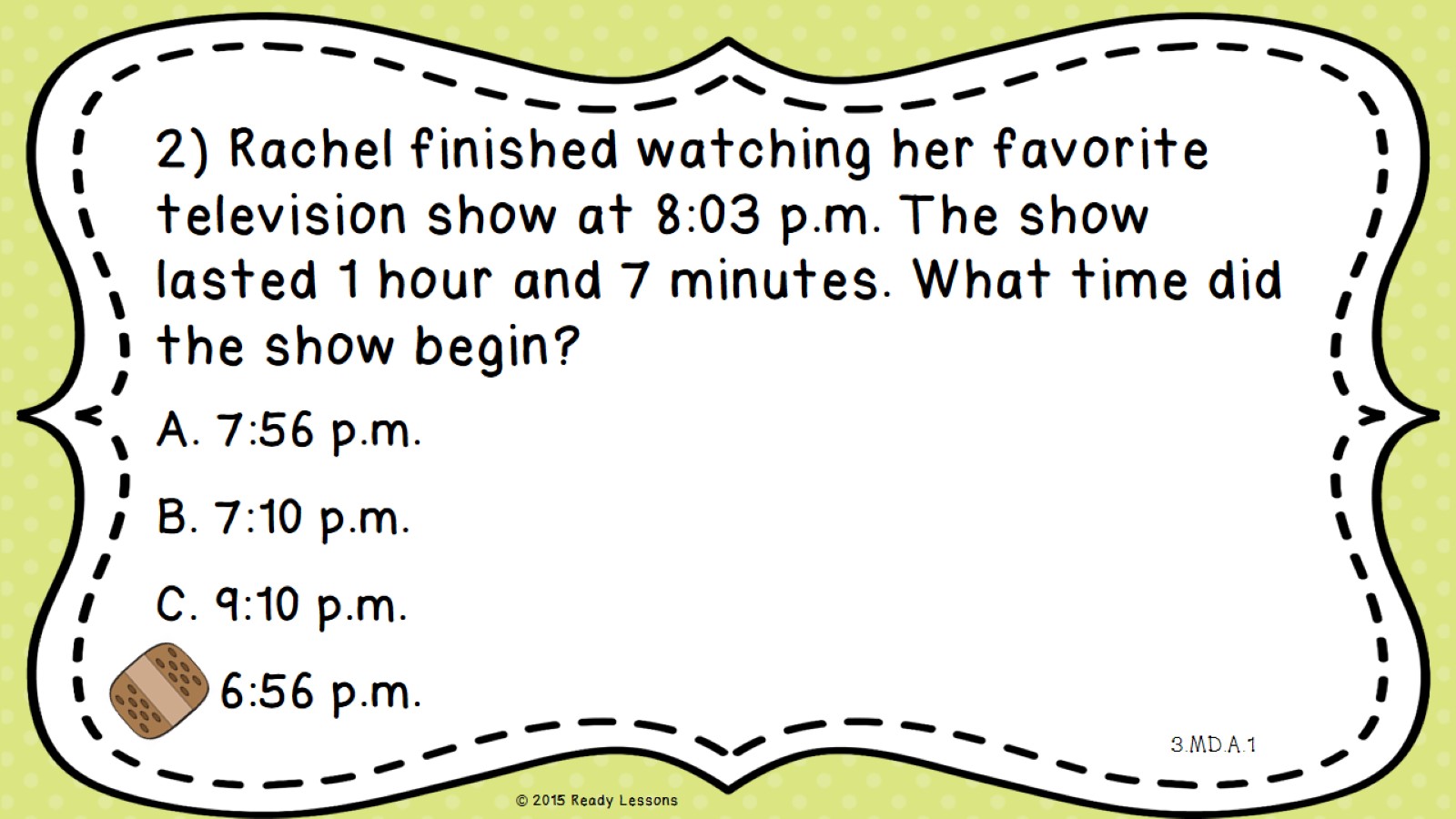 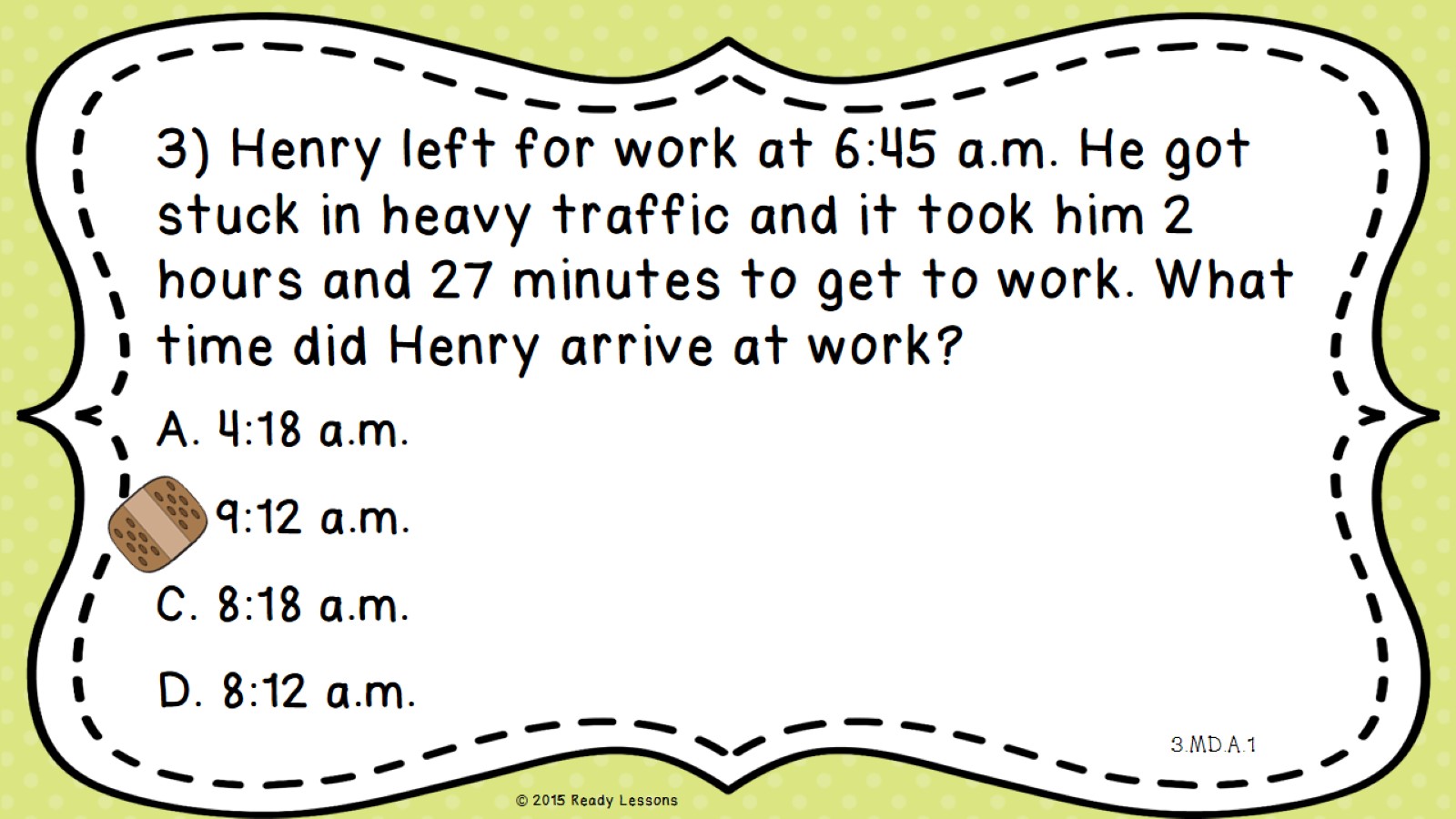 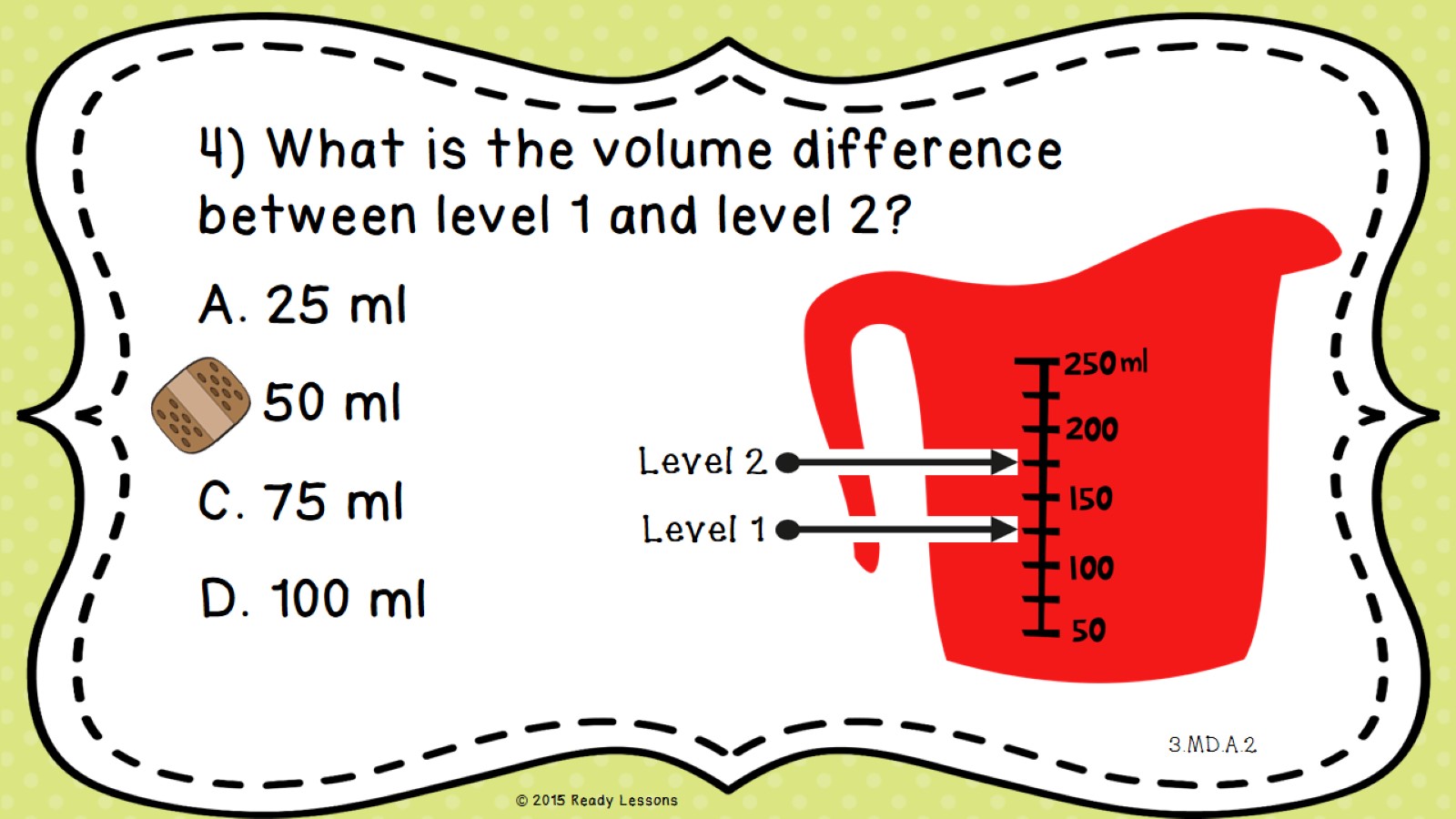 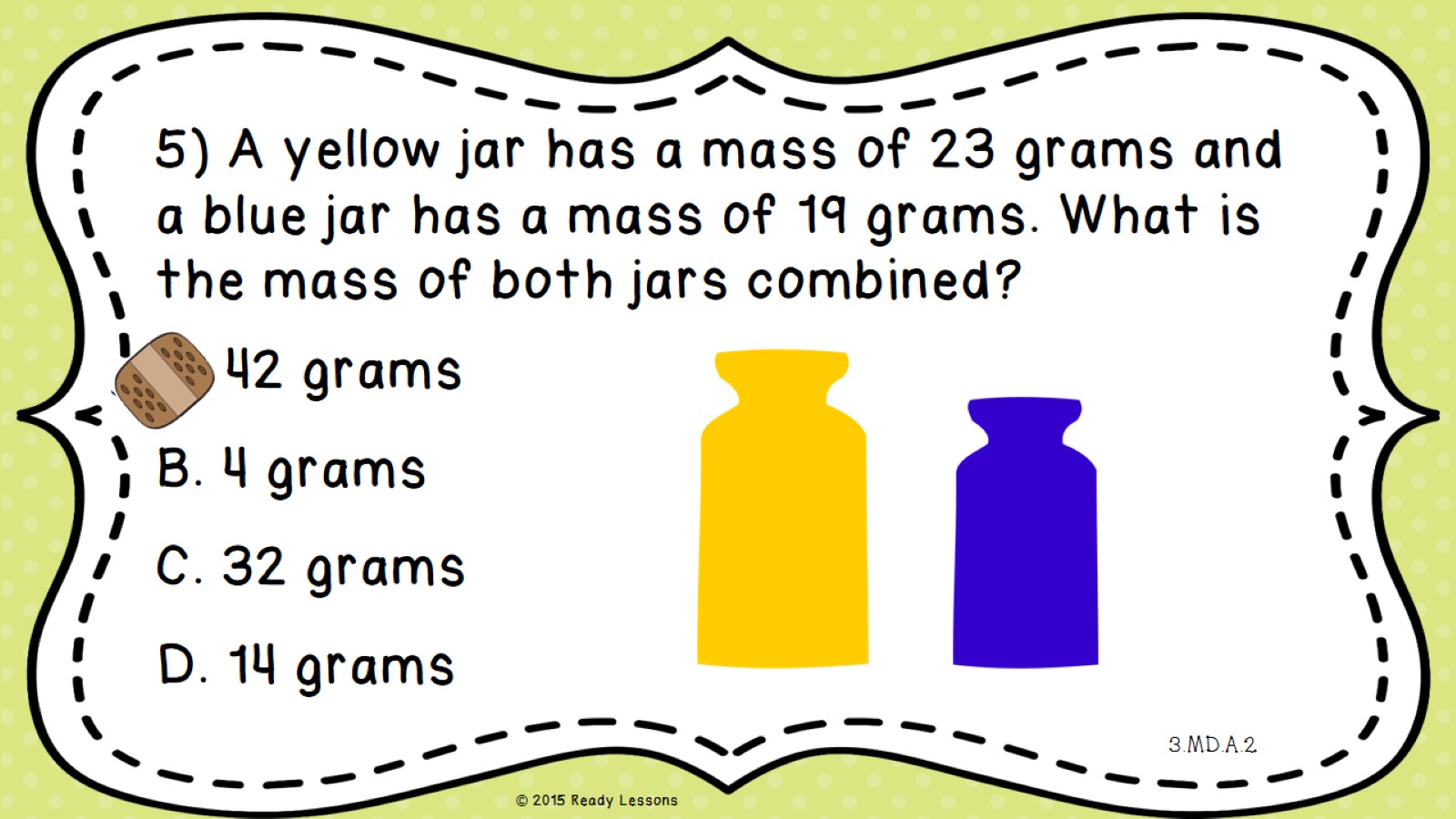 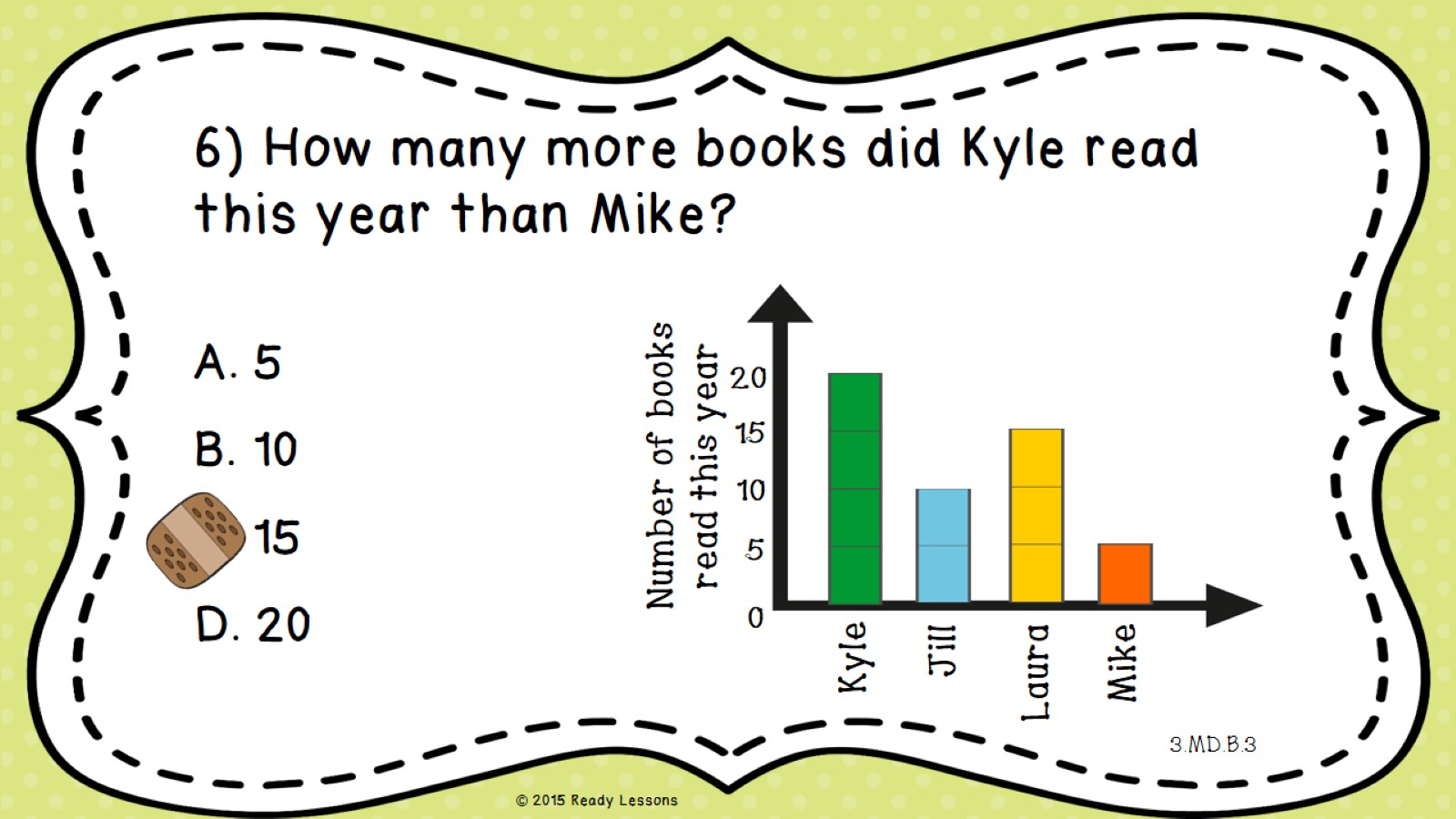 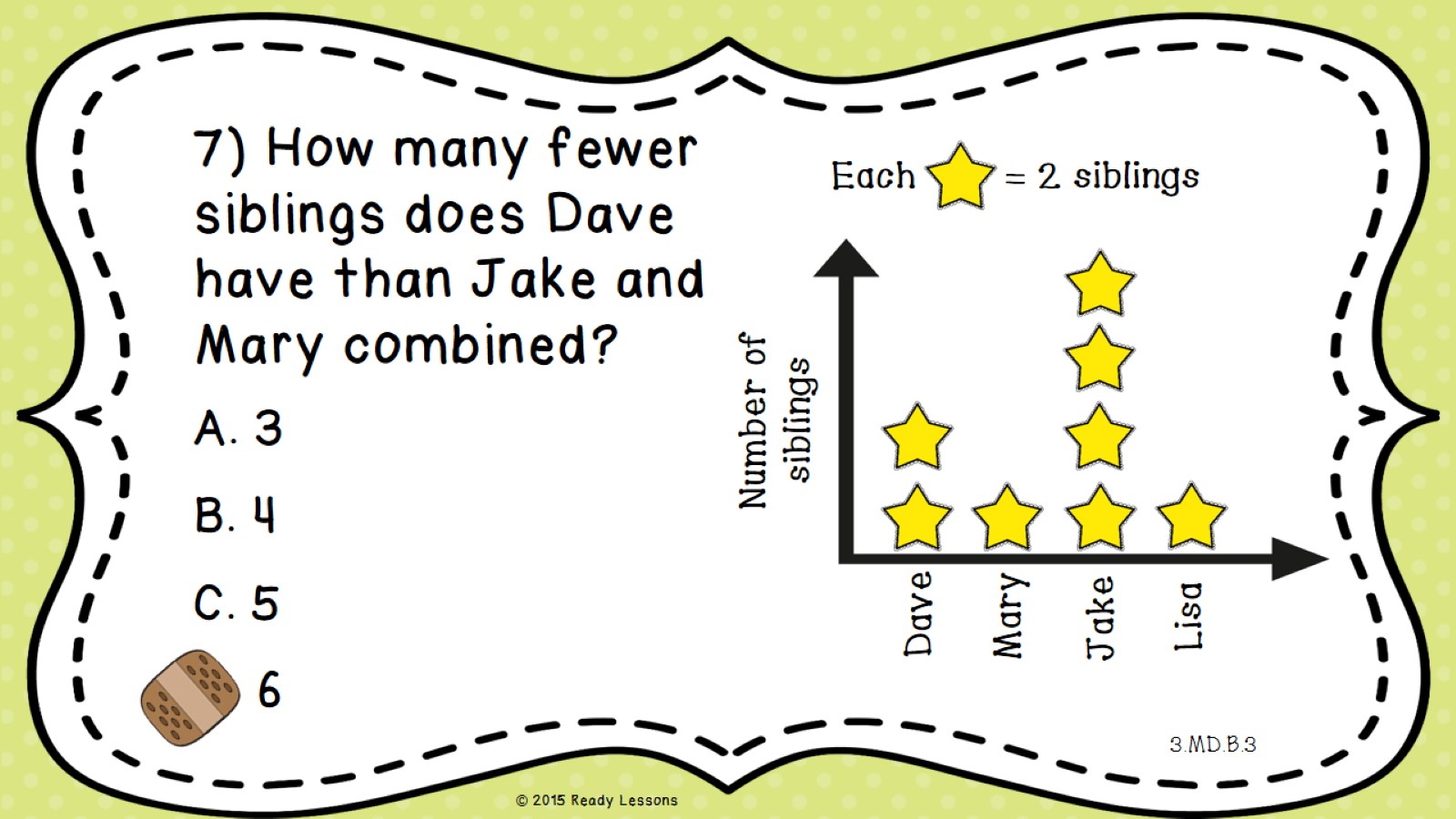 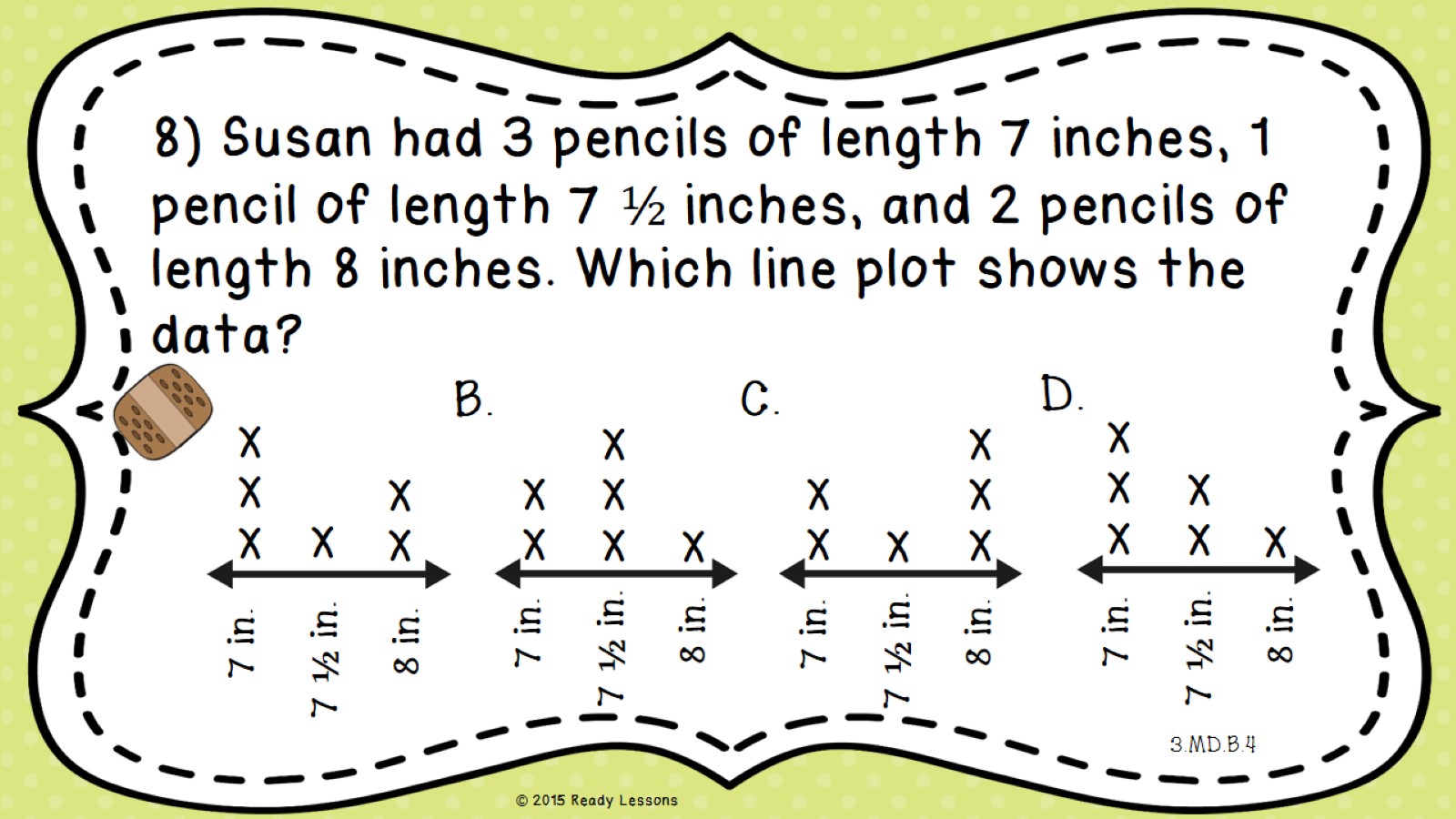 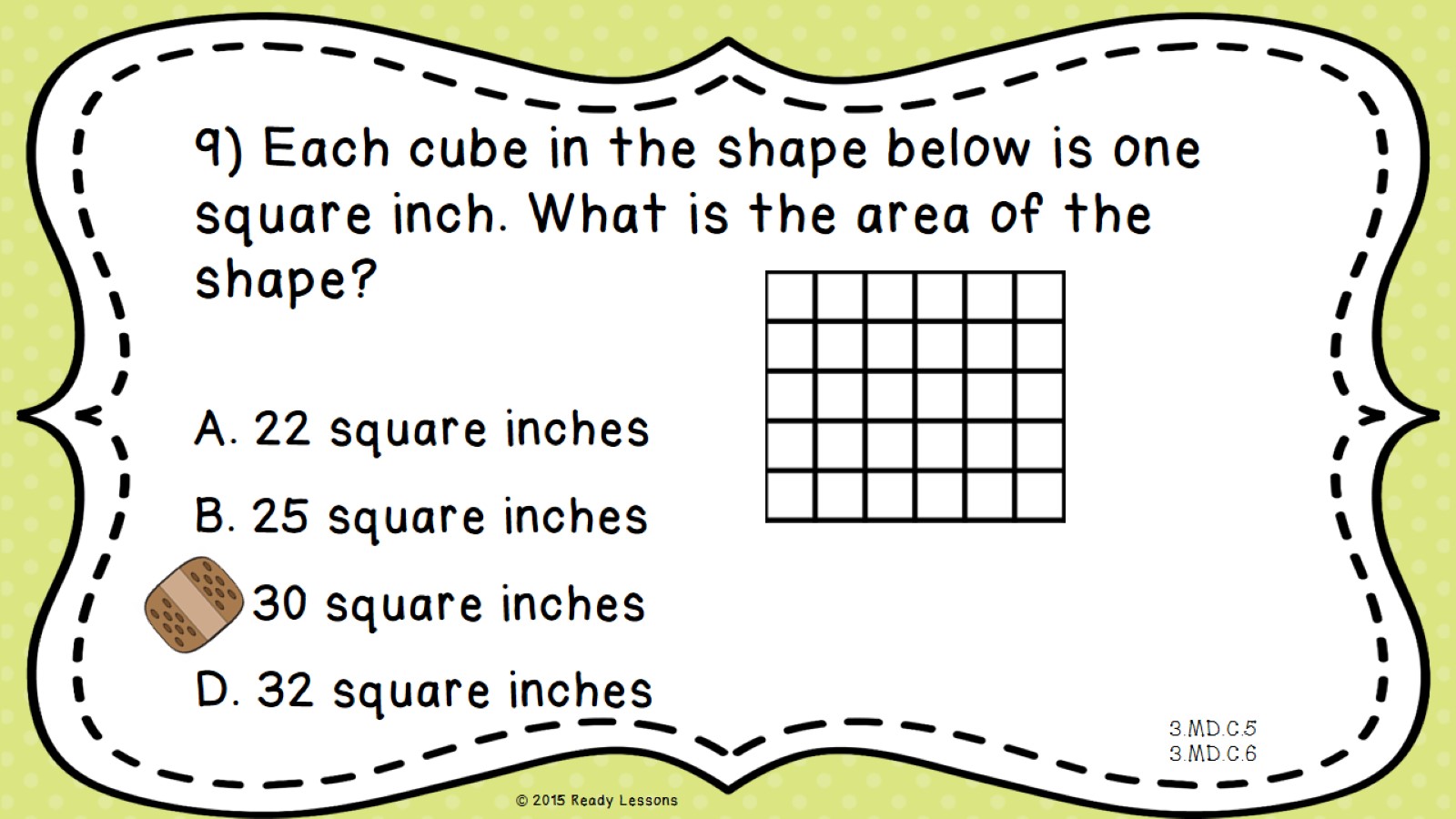 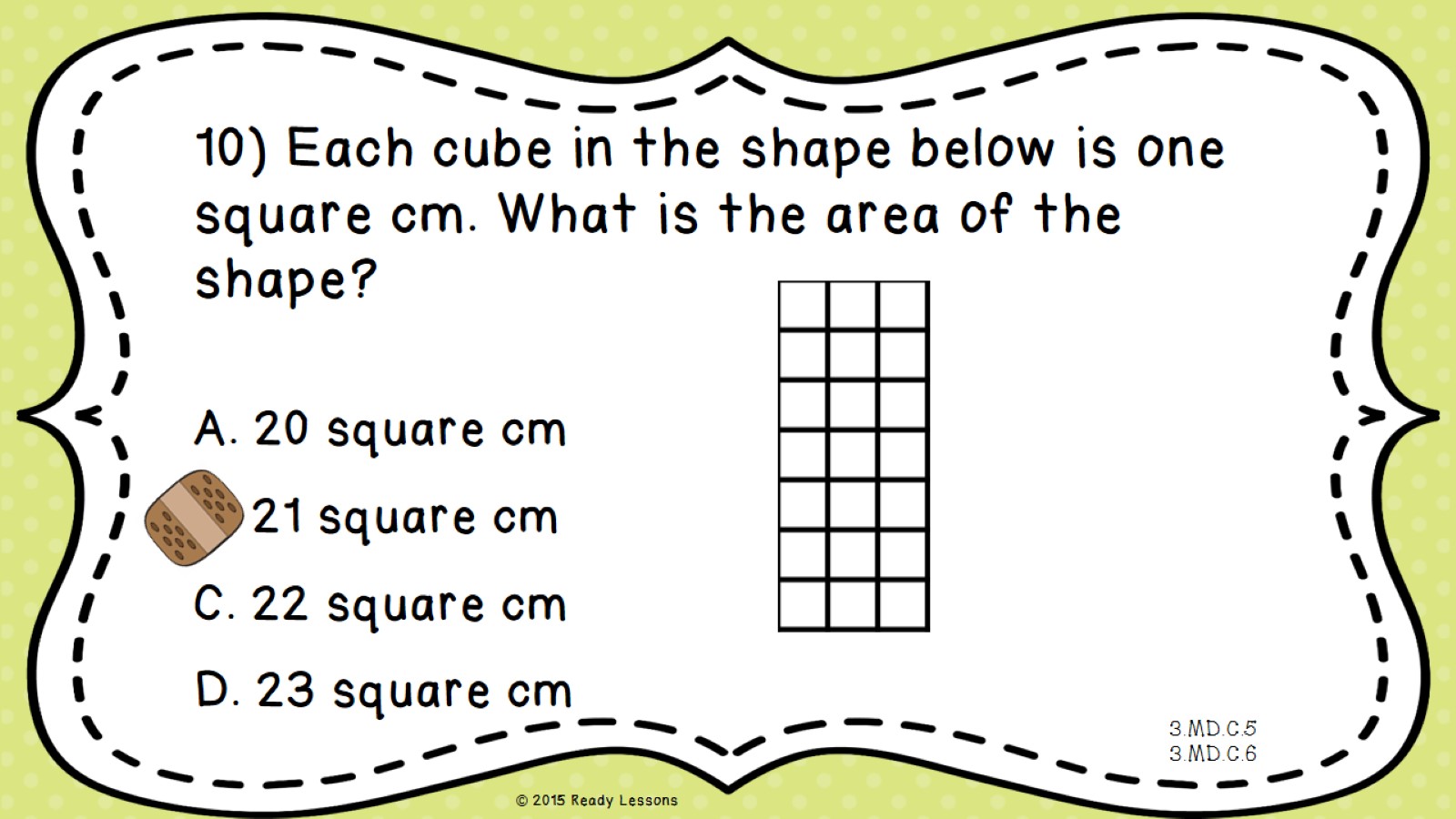 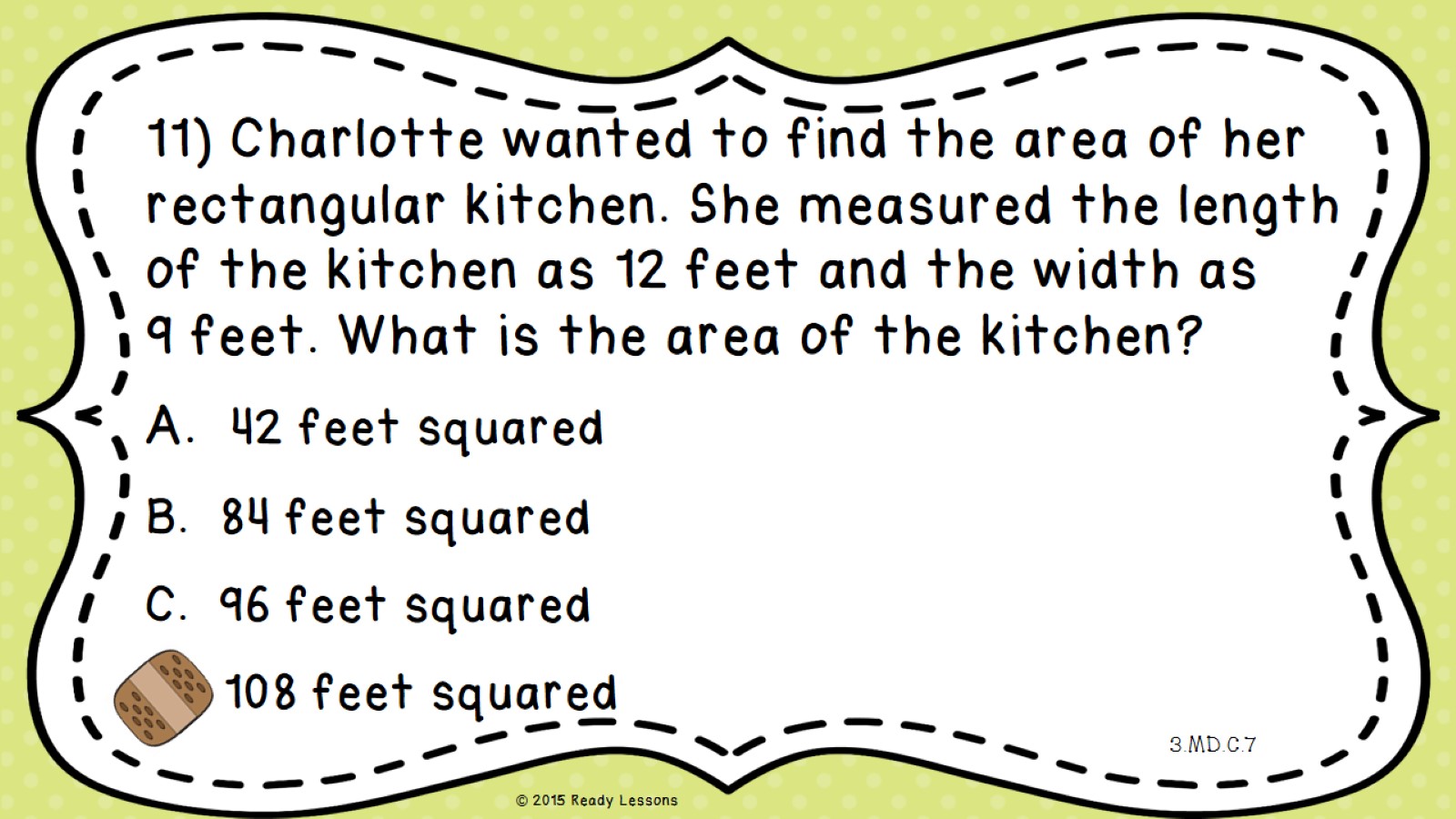 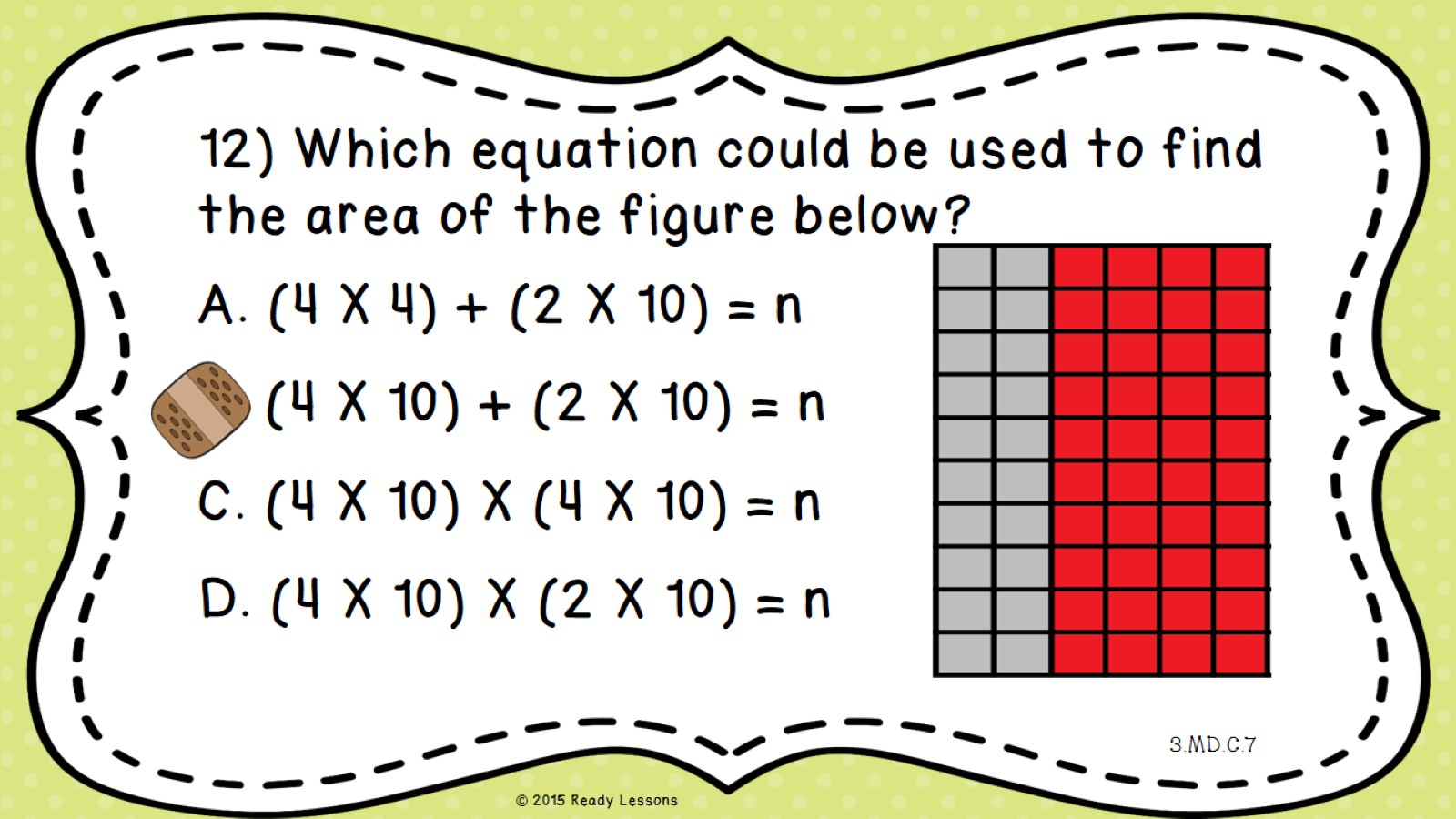 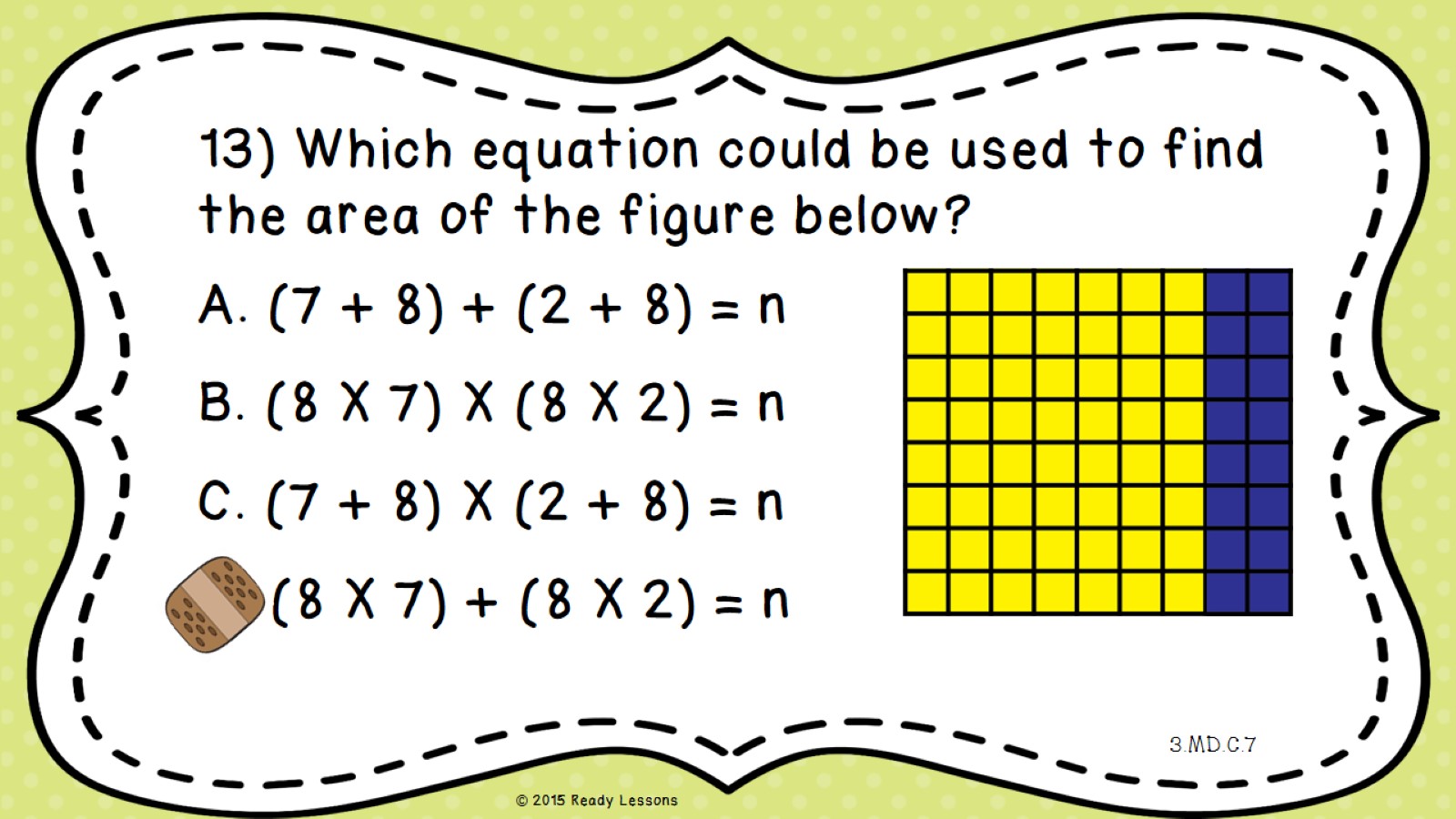 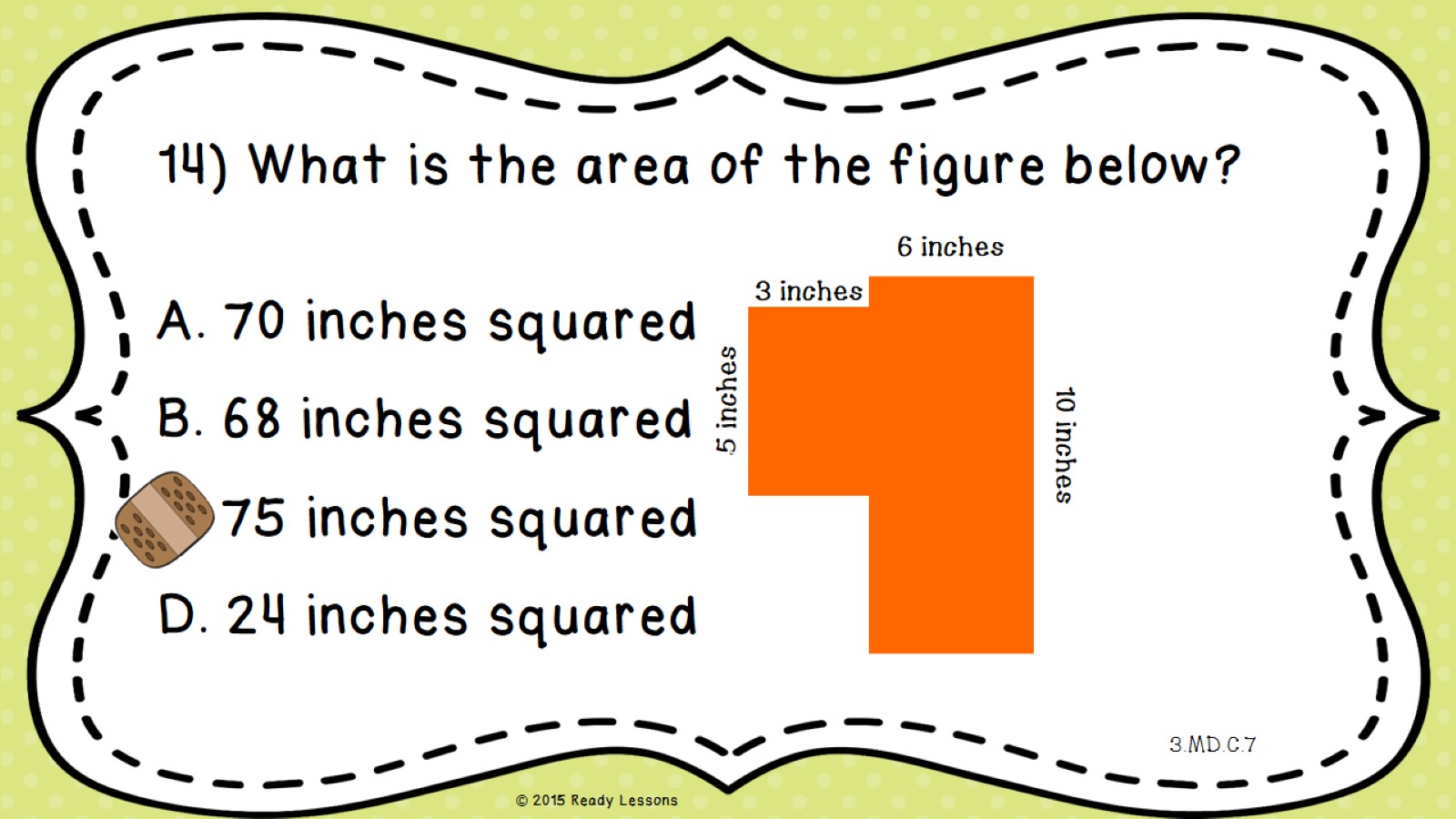 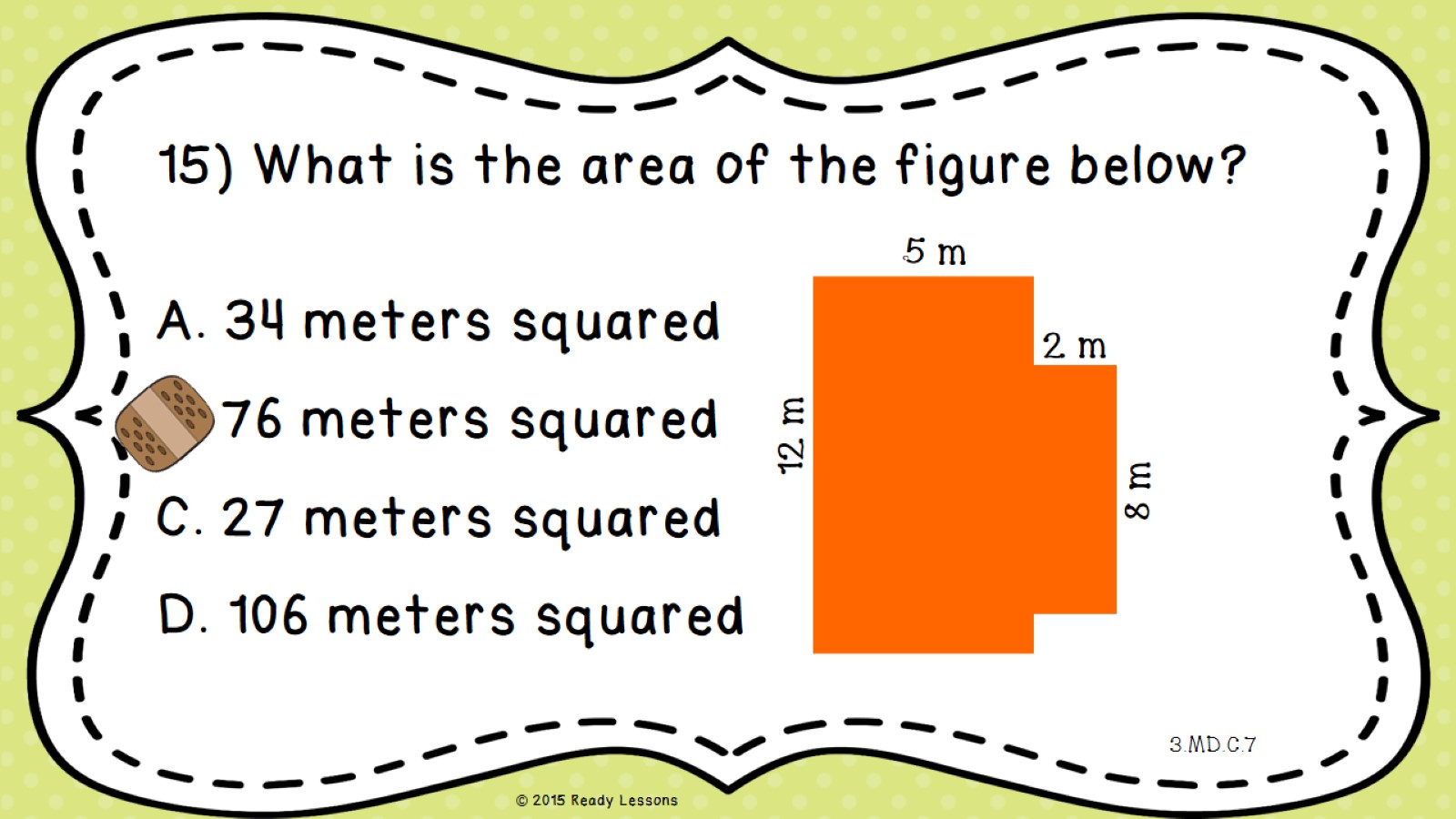 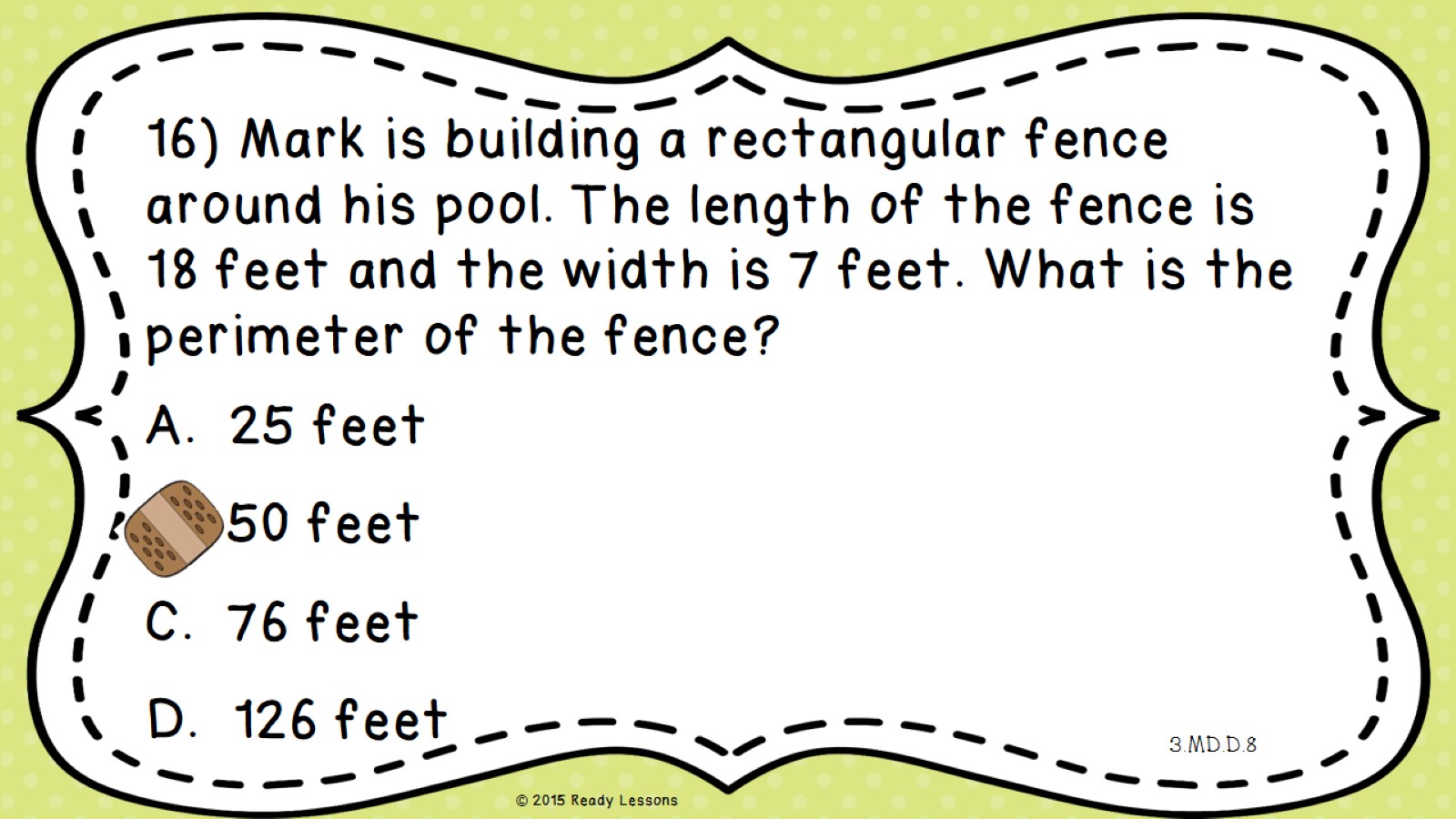 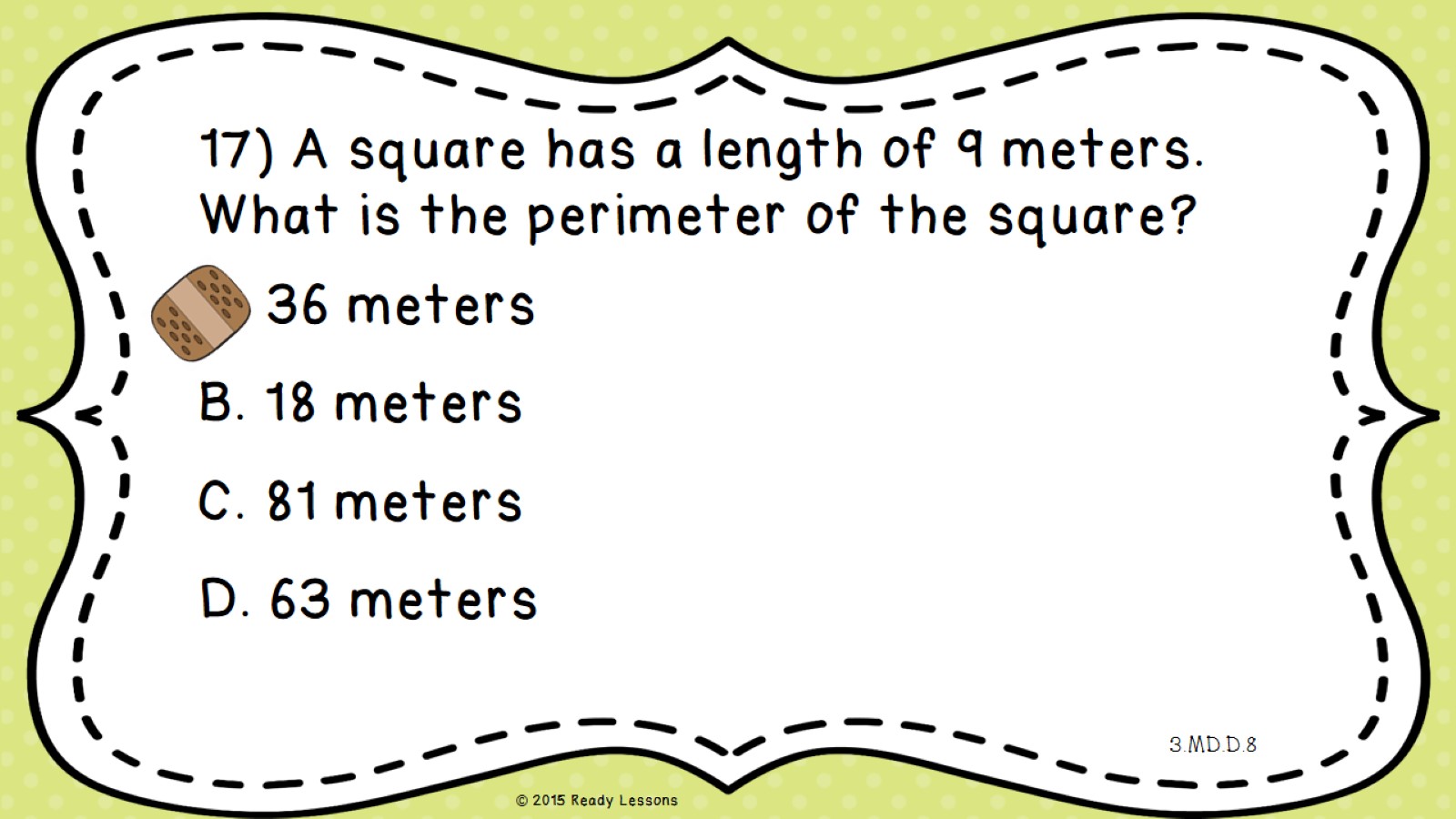 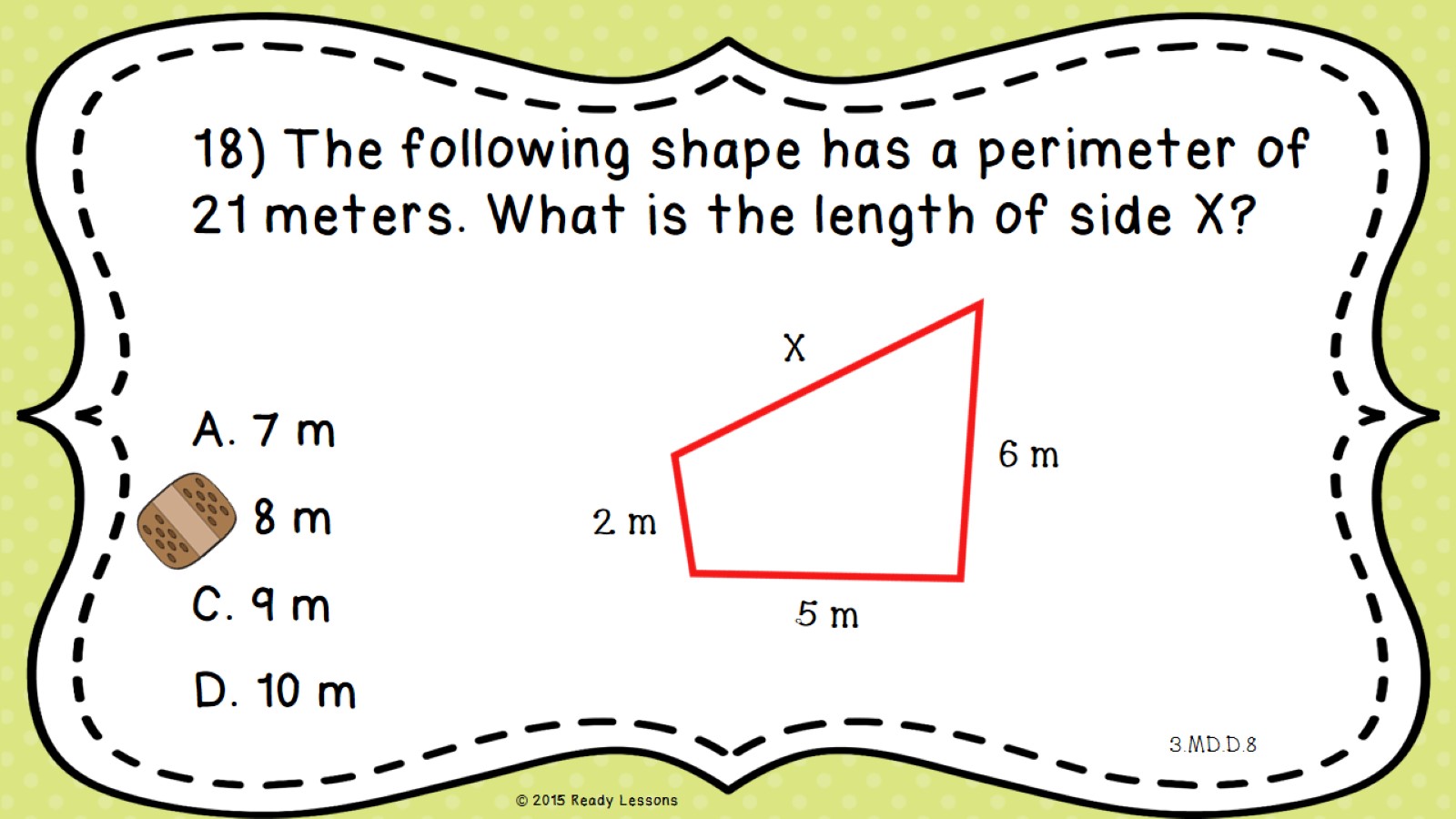 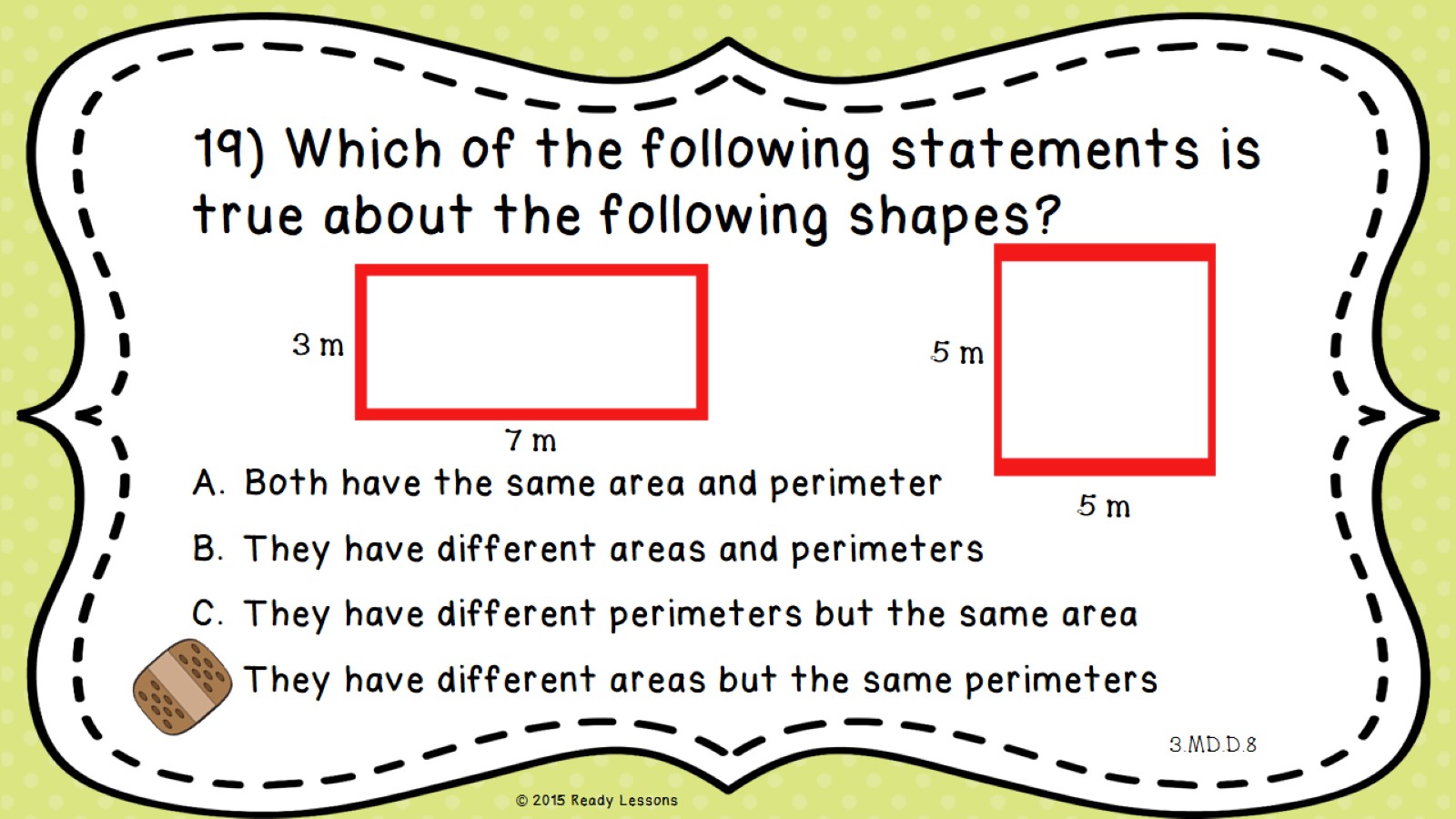 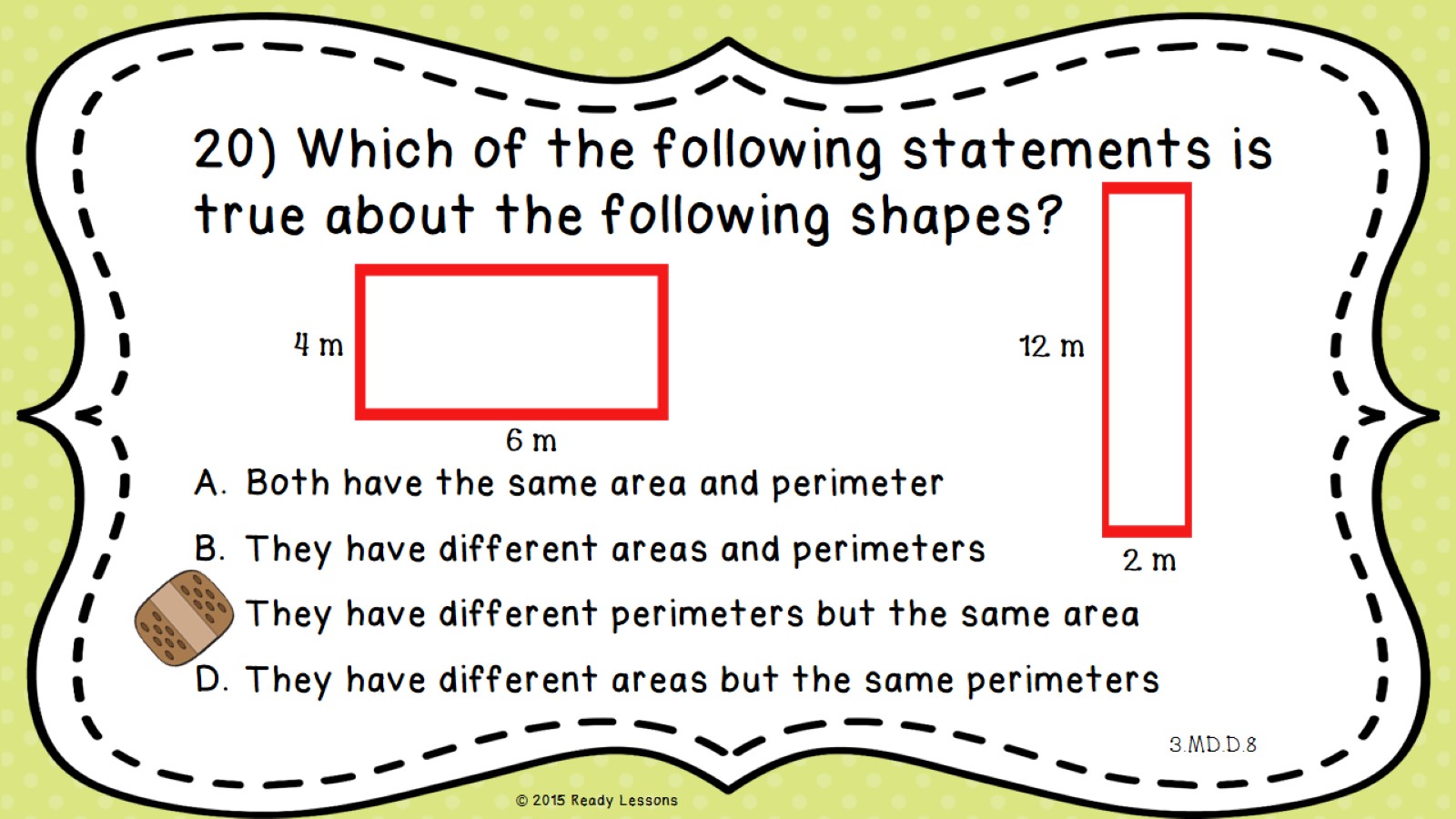 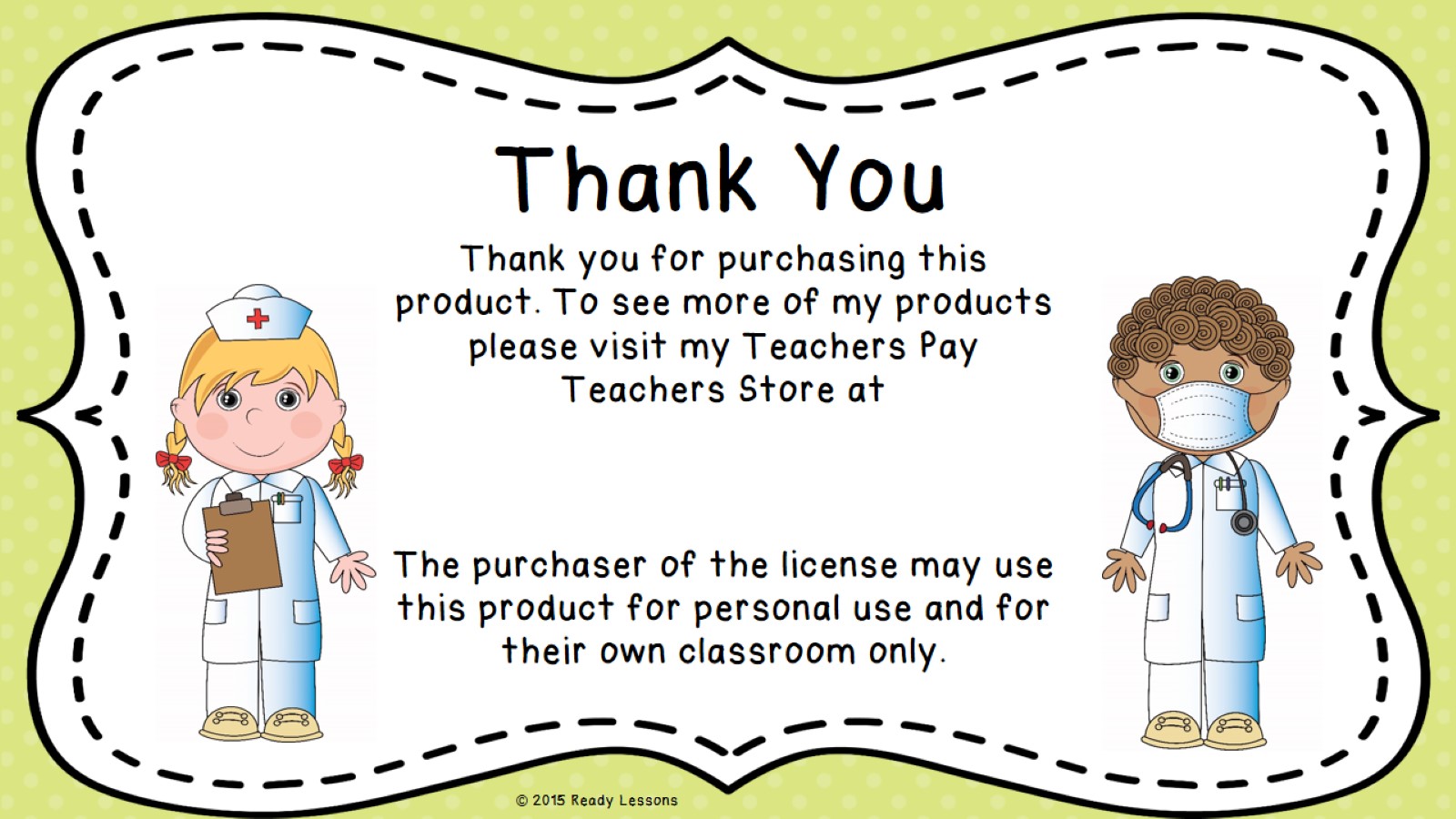 http://www.teacherspayteachers.com/Store/Ready-Lessons
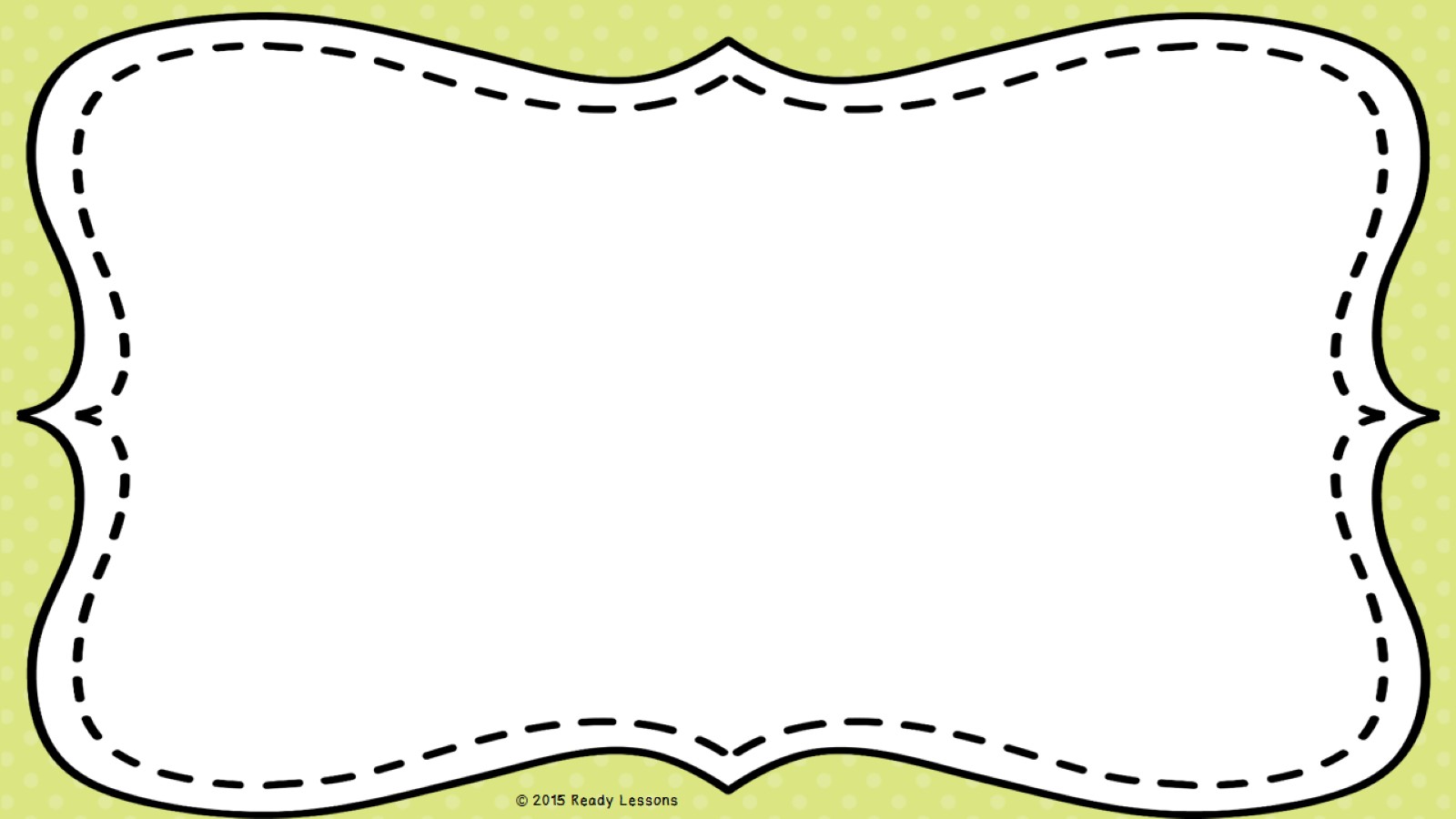 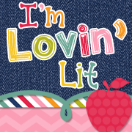 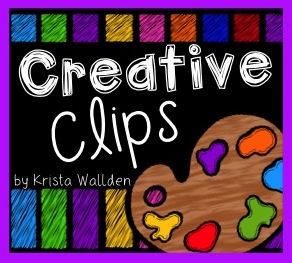 Credits
http://imlovinlit.blogspot.com
http://www.teacherspayteachers.com/Store/Krista-Wallden
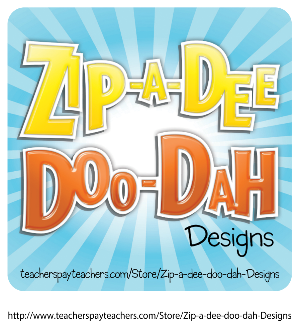 http://www.teacherspayteachers.com/Store/Zip-a-dee-doo-dah-Designs
Nastaran
https://www.teacherspayteachers.com/Store/Nastaran
The Wise Old Teacher
https://www.teacherspayteachers.com/Store/The-Wise-Old-Teacher
Graphics by Poppydreamz Digital Art found on Teachers Pay Teachers @
https://www.teacherspayteachers.com/Store/Poppydreamz-Digital-Art

Some or all of the graphics in this presentation came from Poppydreamz Digital Art.
It is a violation of copyright laws to remove the graphics
from this presentation for other uses.
If you wish to use these graphics for yourself,
you can find them by visiting Poppydreamz Digital Art at
http://www.poppydreamzdigitalart.blogspot.com